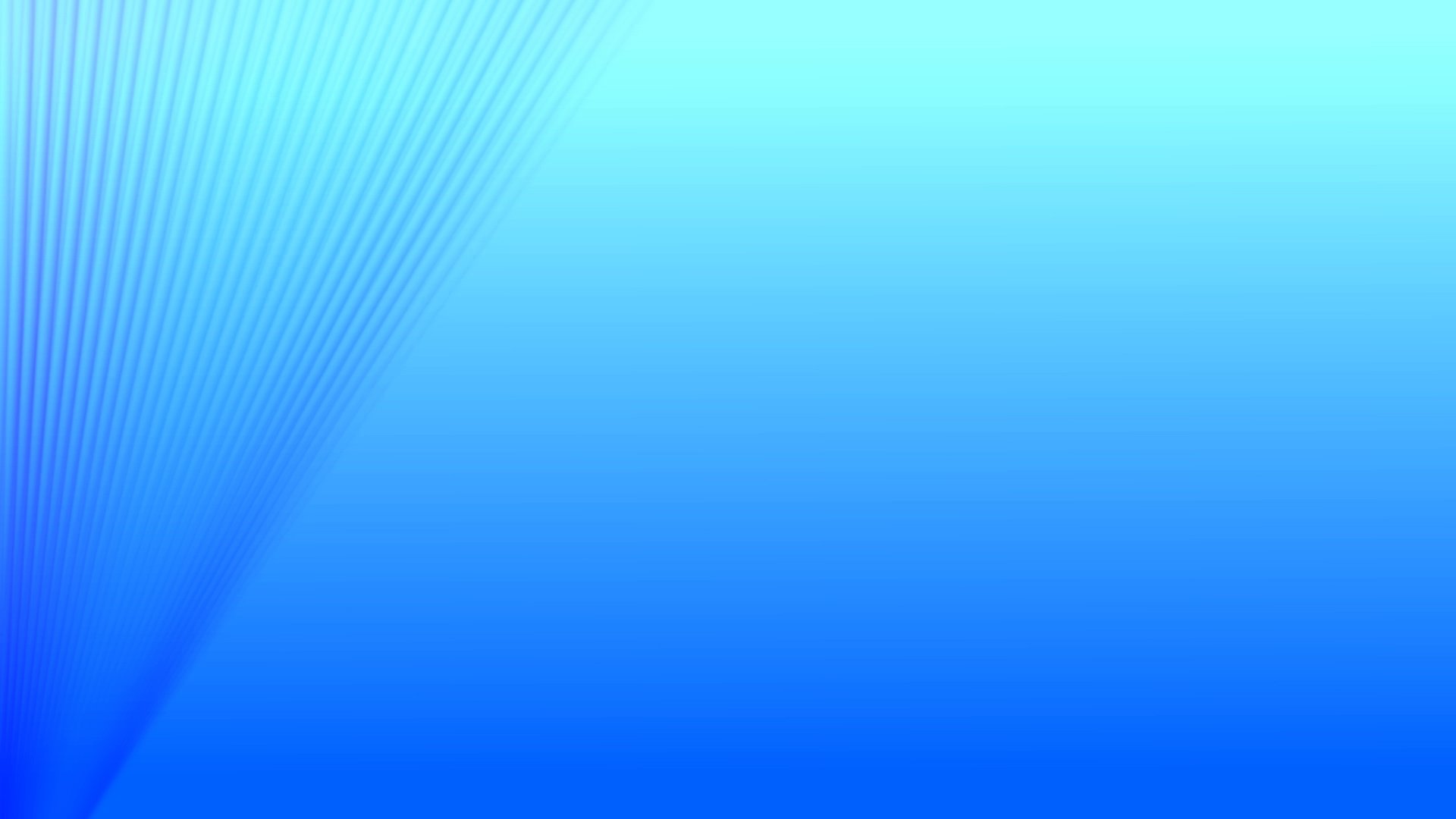 Муниципальное дошкольное образовательное учреждение детский сад «Звёздочка» г. Краснослободска Среднеахтубинского района Волгоградской области
Педагогический проект в средней группе на тему: «Мои предки- донские казаки»




                    Воспитатели: Корчагина Е.А
                                              Банькина И.В.
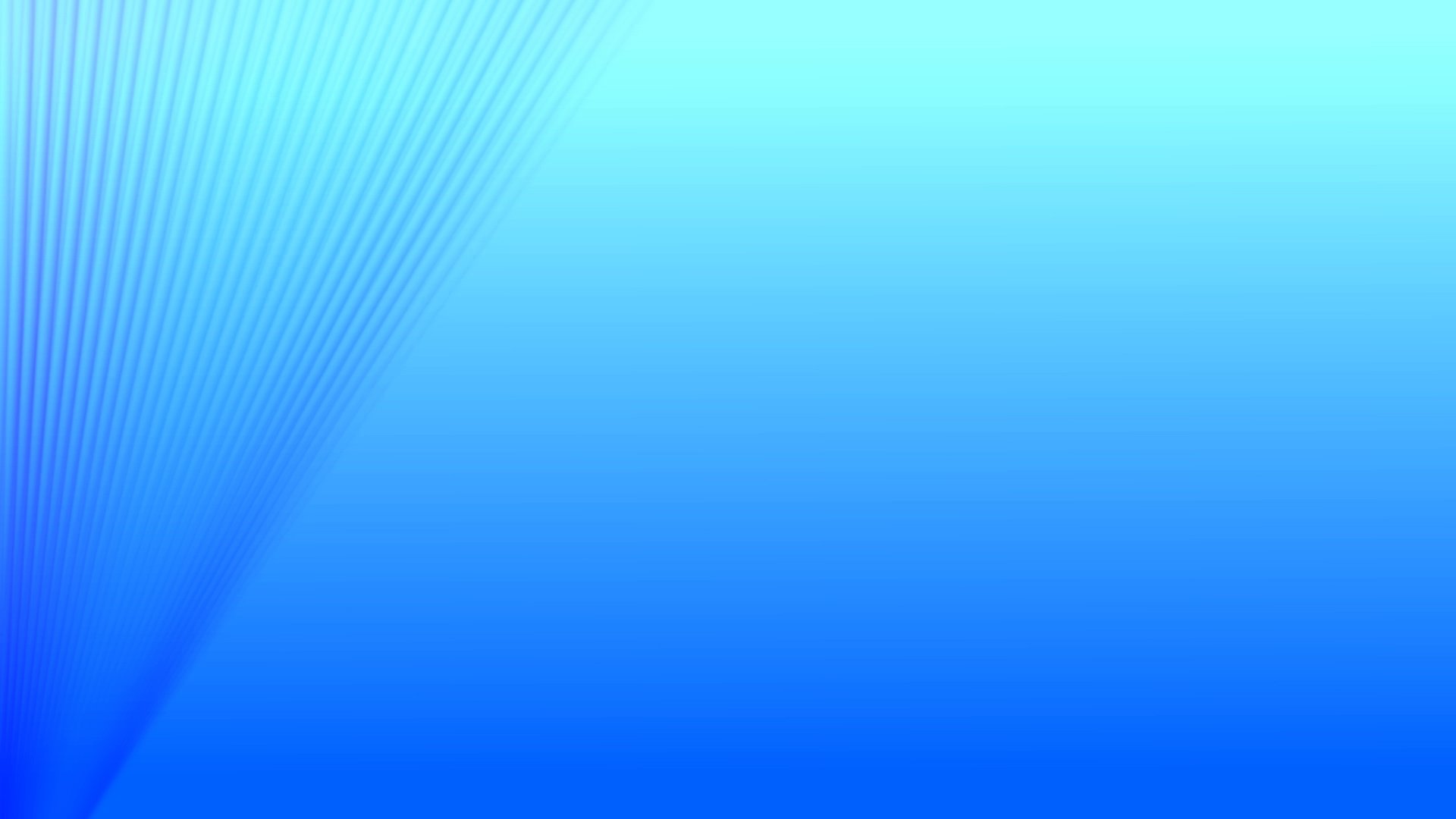 Участники проекта: воспитатели, дети  средней группы, родители.
Сроки реализации: долгосрочный сентябрь 2021- май 2022г.
Вид проекта: Информационно-творческий, познавательный.
Руководители проекта:
 воспитатели – Корчагина Е.А.; Банькина И.В.
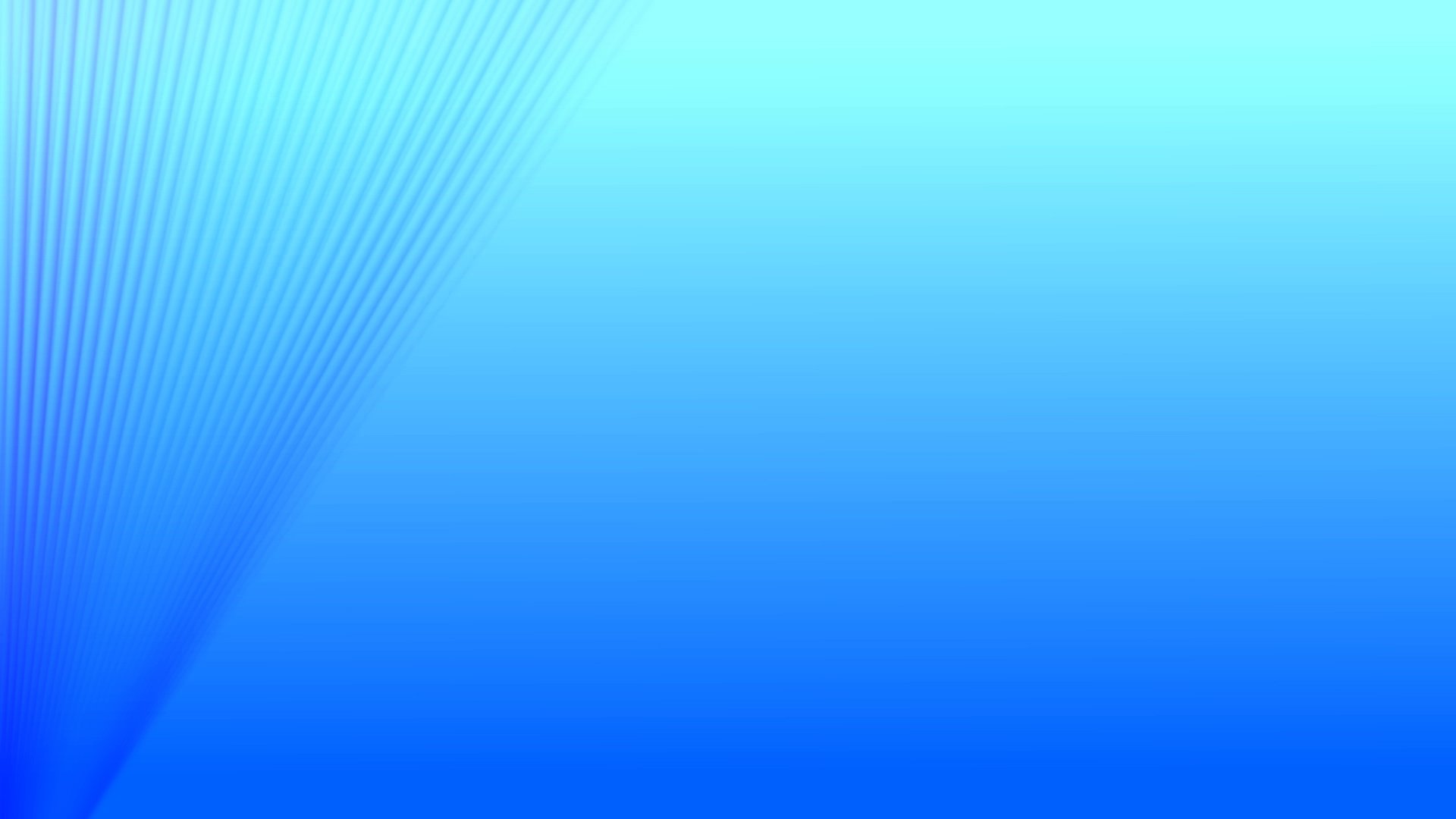 Проблема: Дети начиная с дошкольного возраста, страдают дефицитом знаний о истории своих предков, особенностях местных традиций. 

Актуальность:  Будущее любой страны зависит от того как будут расти и развиваться её культурный, нравственный и интеллектуальный потенциал- дети.
А будущее детей находится в прямой зависимости от старшего поколения, родителей, дедов, прадедов, сохранивших культуру родного края, уважение и бережное отношение к семейным реликвиям.
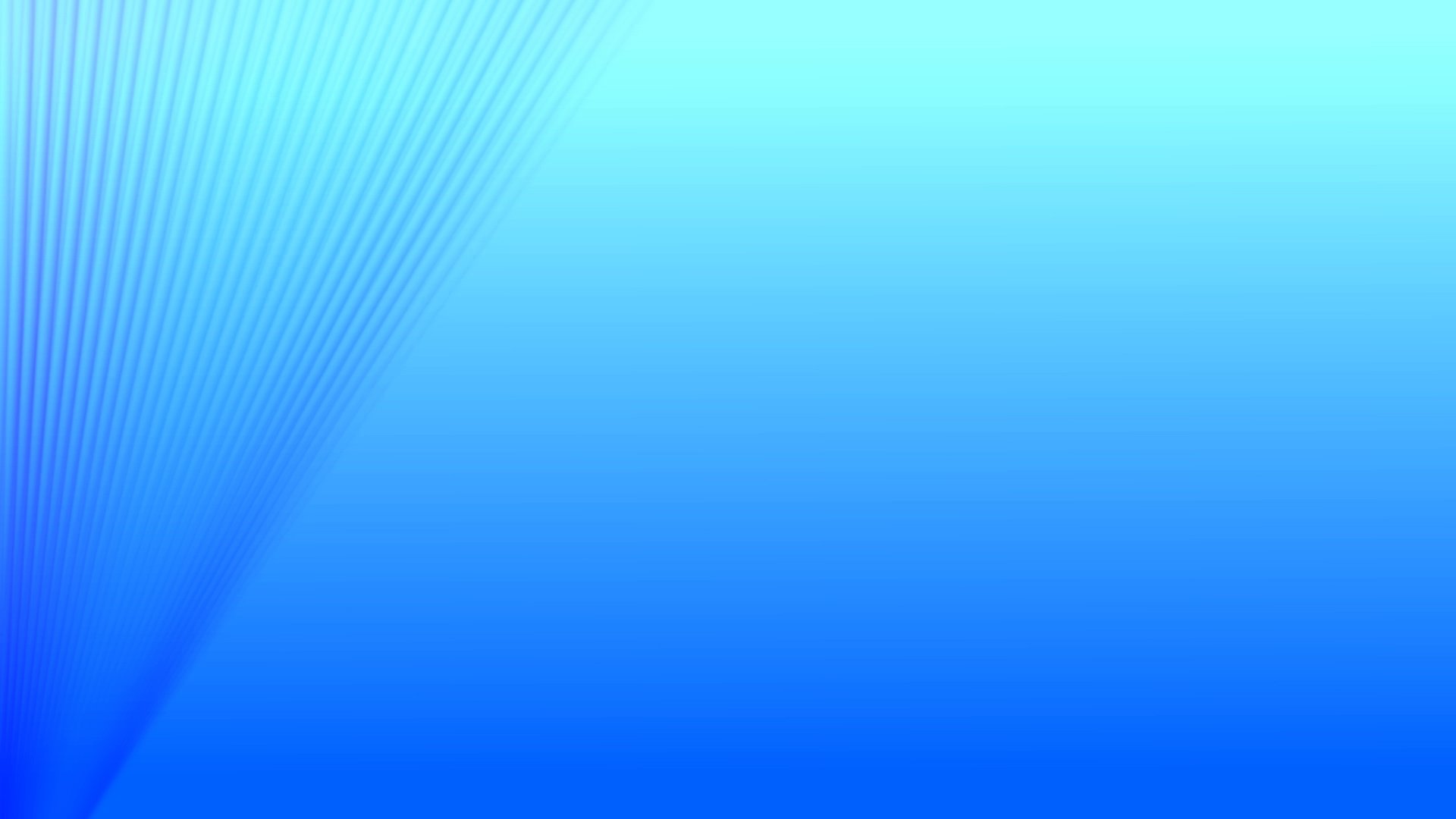 Цель: развивать у дошкольников знания о истории и традициях  своих предков донских казаках, через разные виды детской деятельности.
Задачи: 
познакомить детей с историей, культурой, жизнью и бытом донских казаков. 
выяснить у родителей историю казачьей семьи.
- развивать у детей связную речь , обогащать и активизировать словарь , учить детей свободно мыслить.
воспитывать у детей ценностное отношение к национальным традициям.
воспитывать у дошкольников любовь к своим предкам, родной земле, к истории отечества, родного края.
повысить интерес родителей, привлекать их к реализации проекта.
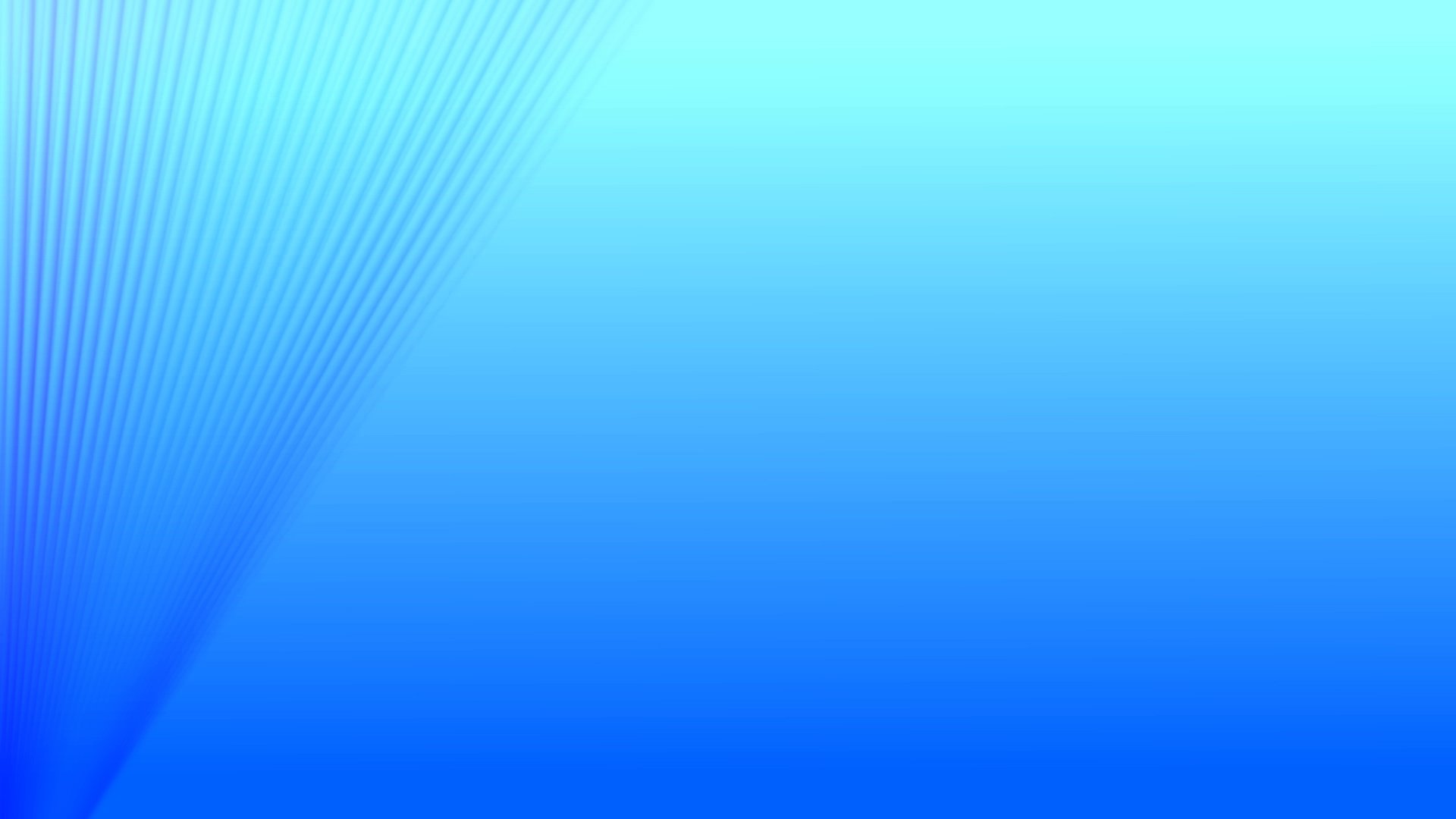 I этап подготовительный 
-подбор методической литературы для реализации проекта;
-подбор картотек стихотворений, загадок, песен, поговорок, пословиц;
-изготовление  альбомов «Хроника жизни казаков»
«Предметы быта казаков»
-изготовление Лэпбука «Люблю тебя казачий край»
-создание картотеки подвижных казачьих игр и забав.
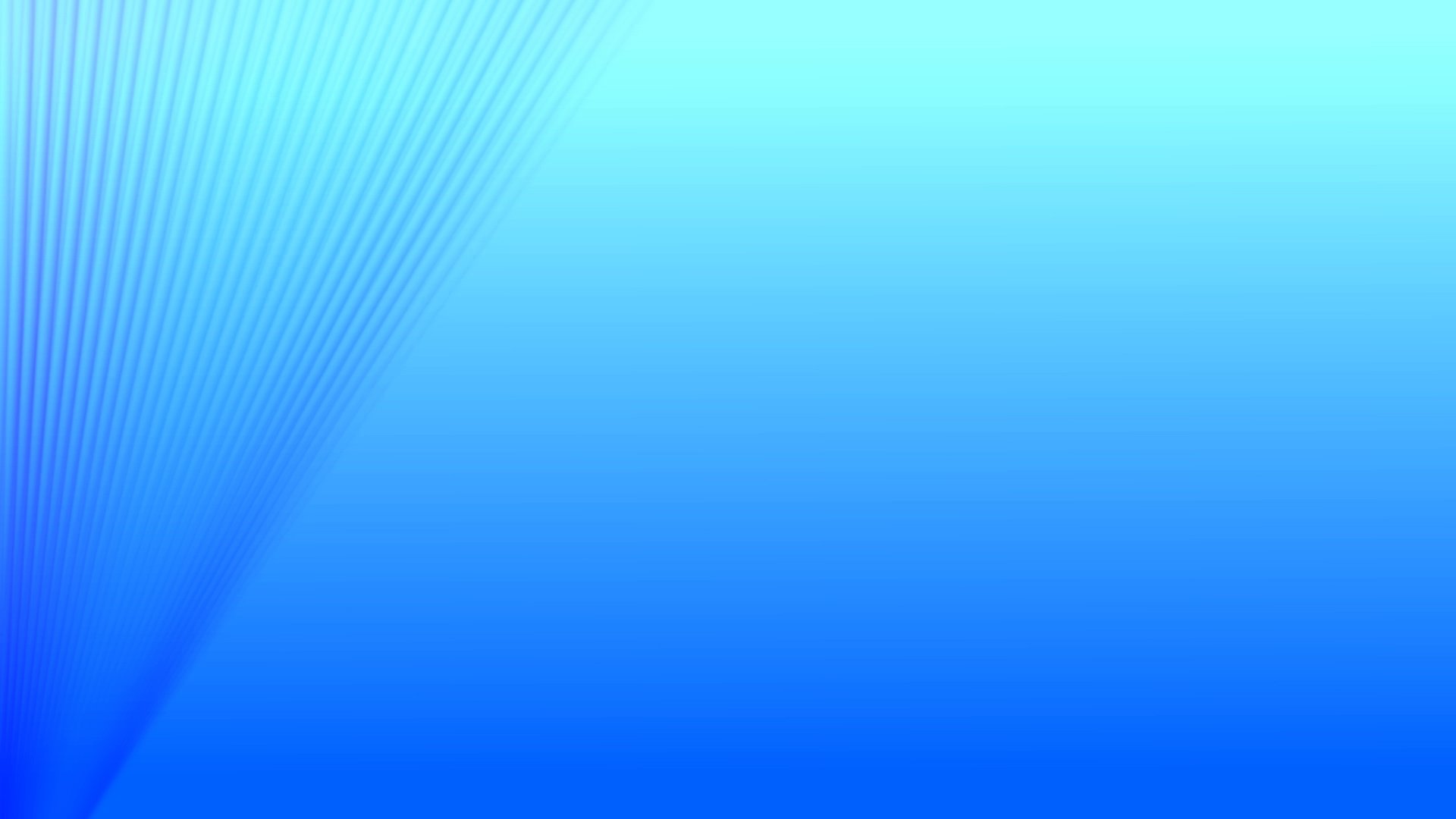 Альбомы«Хроника жизни казаков»
«Предметы быта казаков»
Дидактические игры
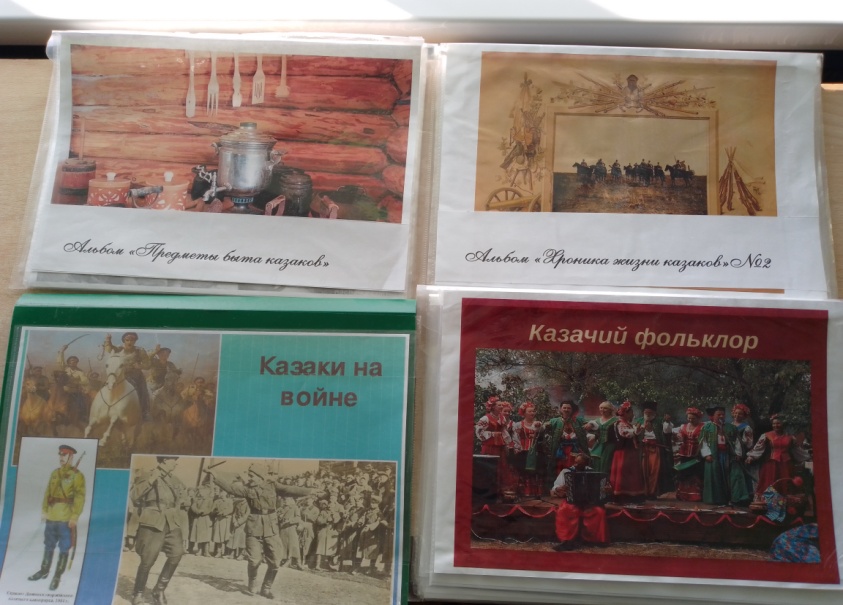 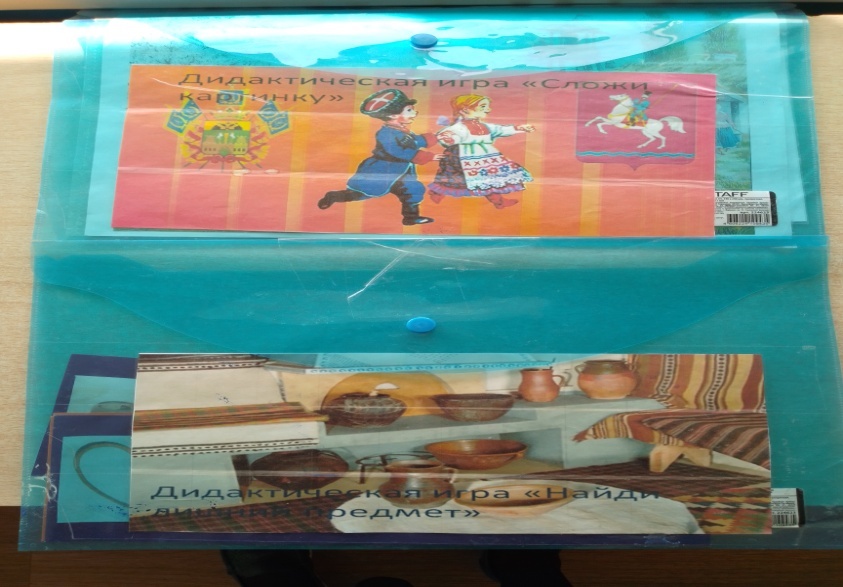 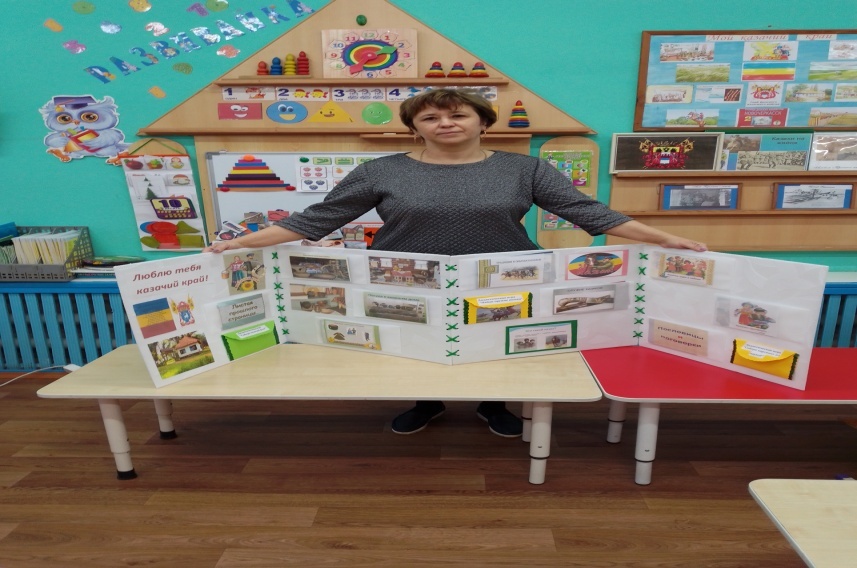 Лэпбук«Люблю тебя казачий край»
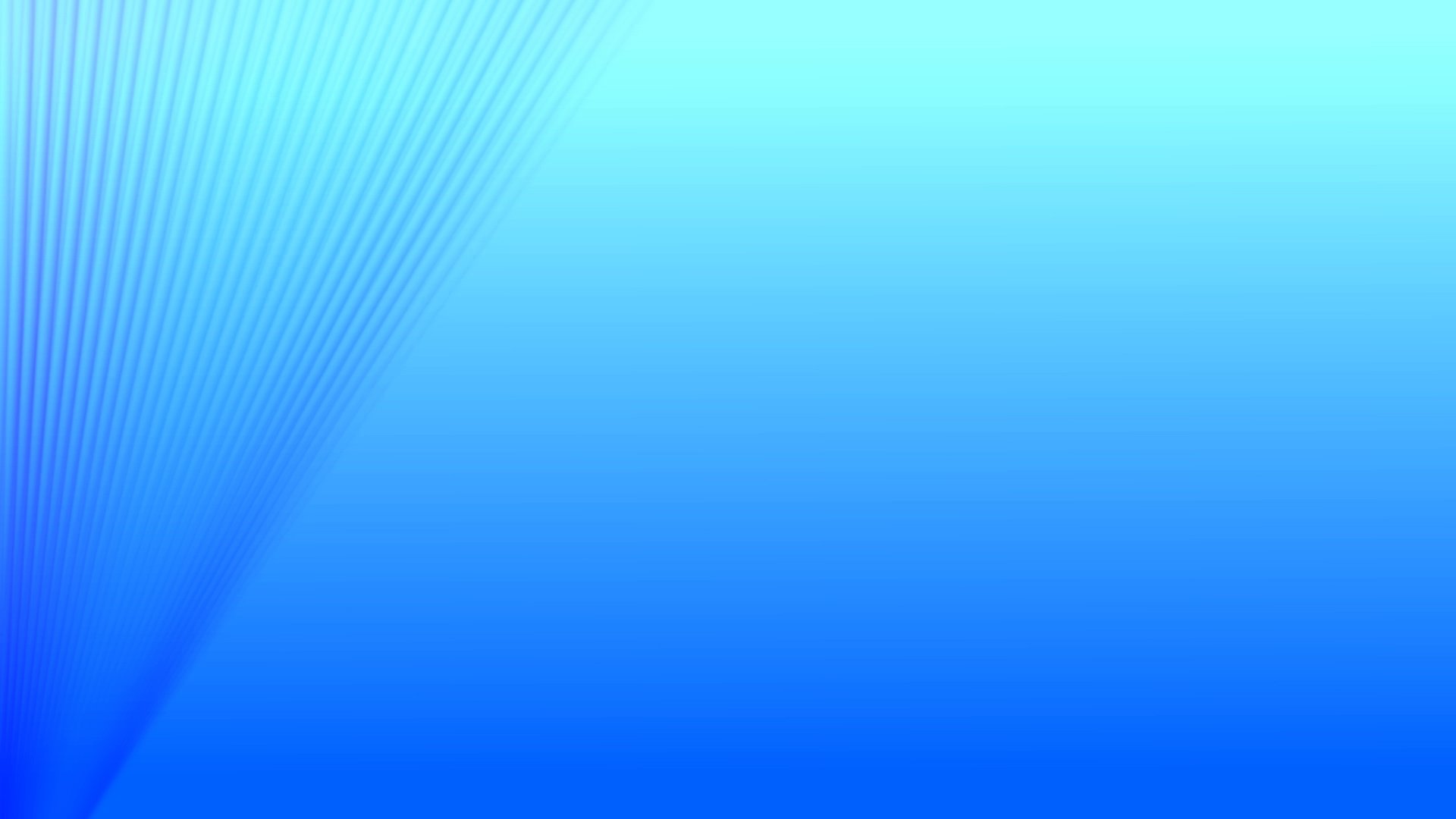 II Этап  Практический
Проведение  цикла занятий и мероприятий
 по реализации проекта
Создание патриотического уголка
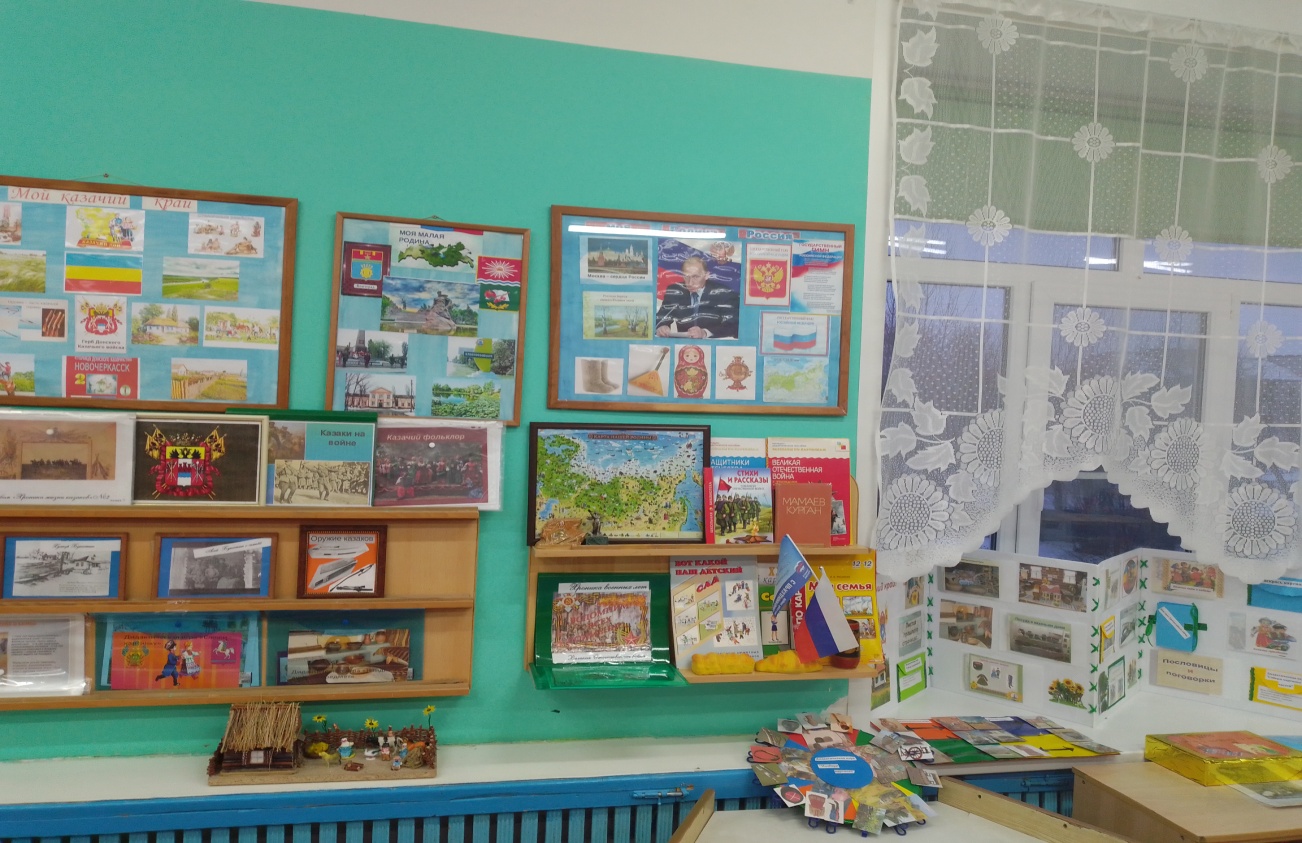 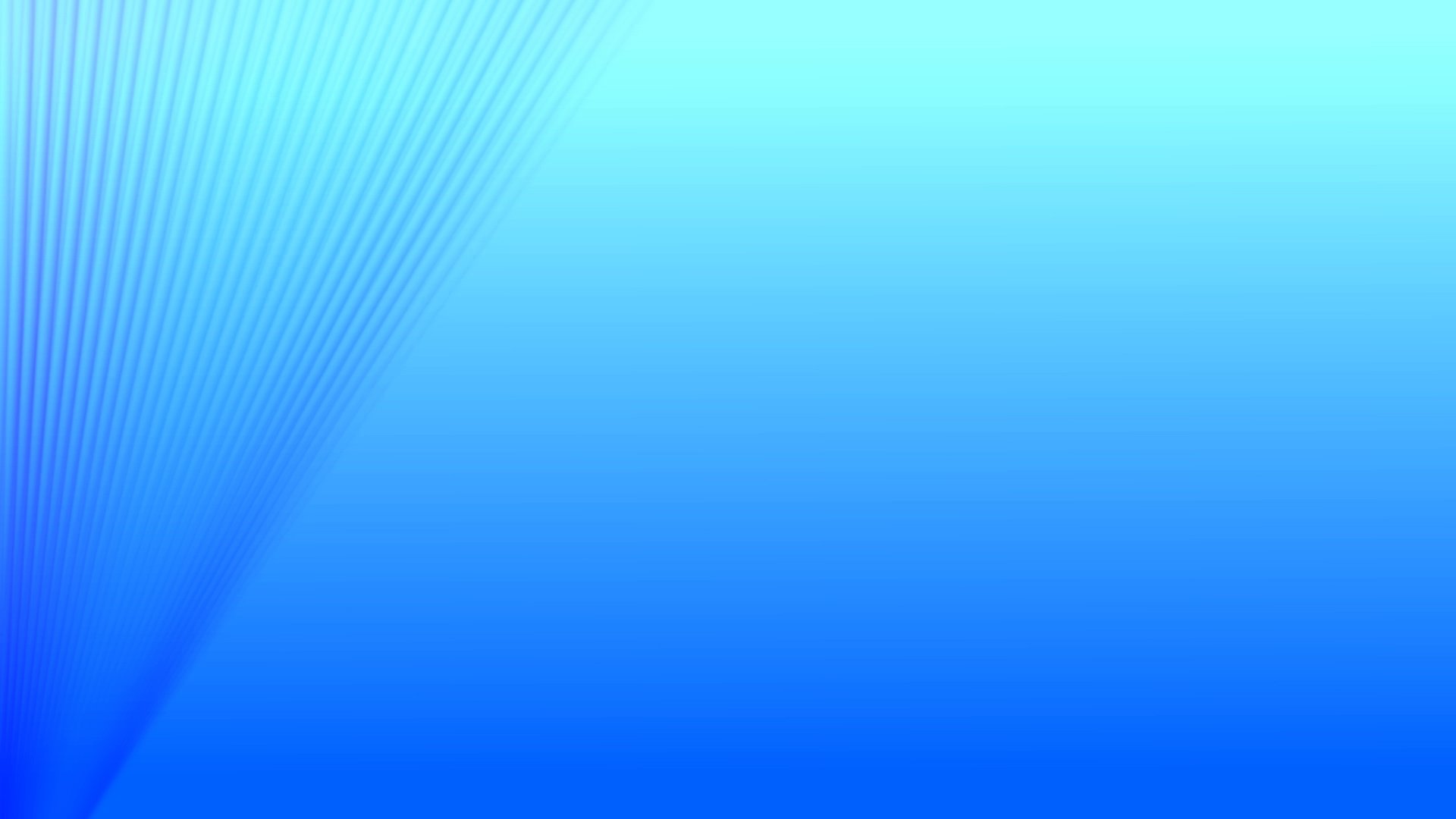 НОД «История возникновения города Краснослободска»
Беседа «Кто такие казаки»
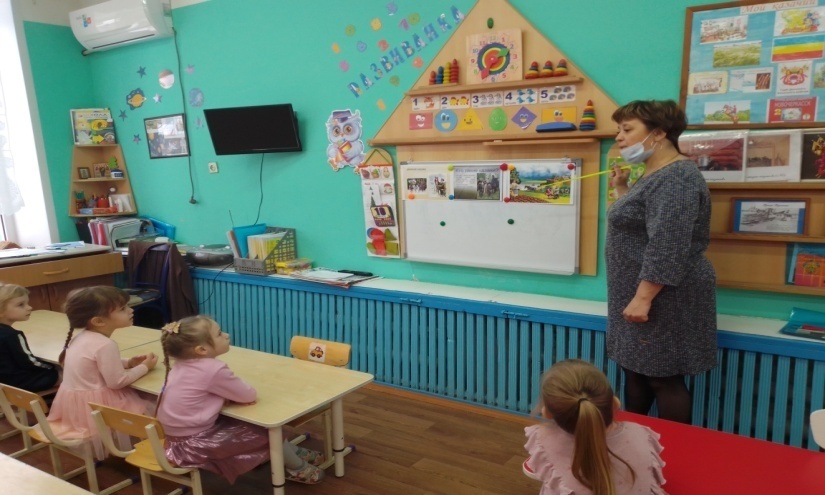 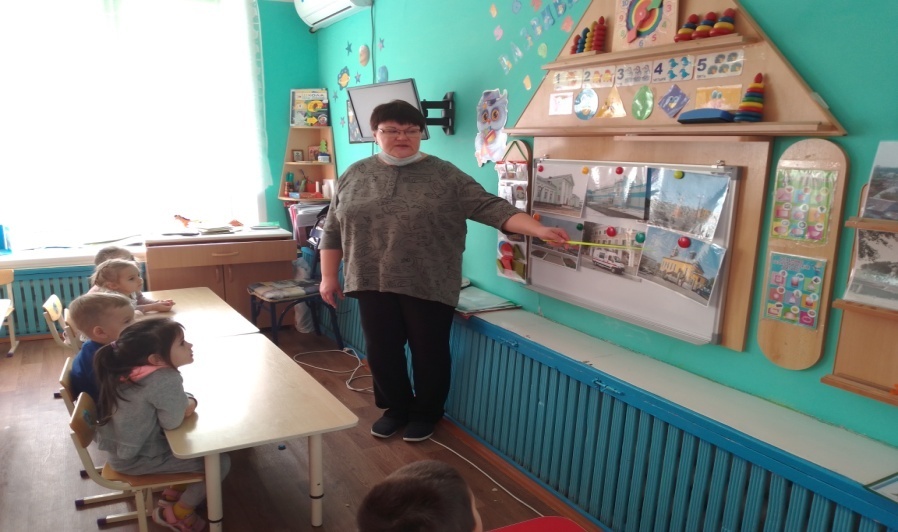 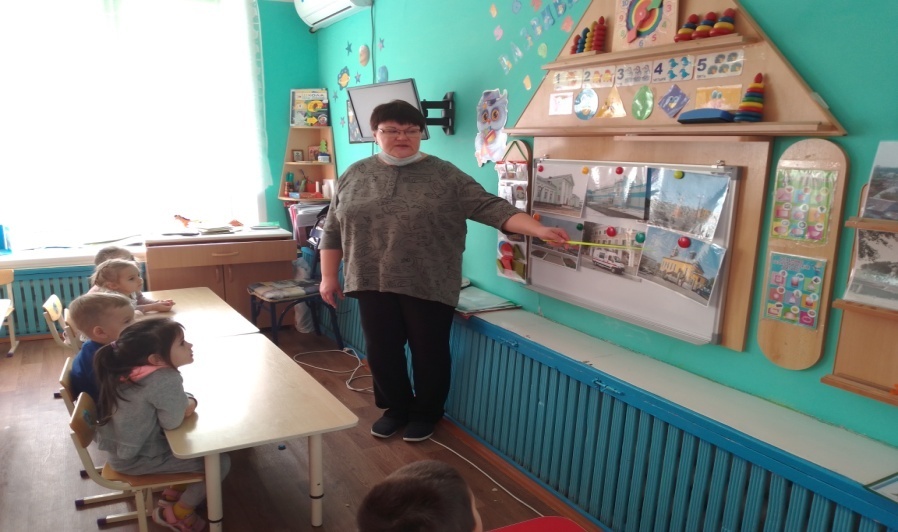 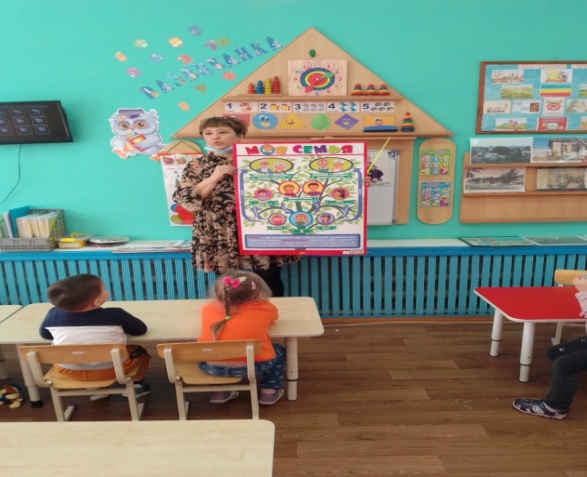 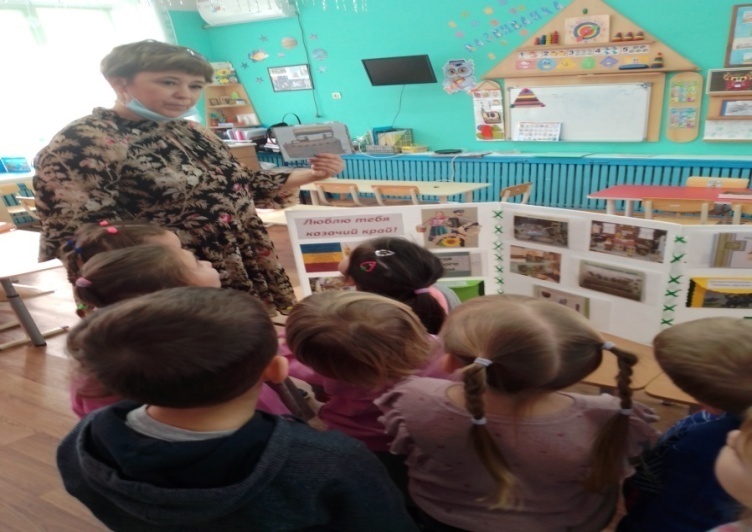 НОД «Моя семья»
Лэпбук «Люблю тебя казачий край»
[Speaker Notes: НОД «Моя семья»]
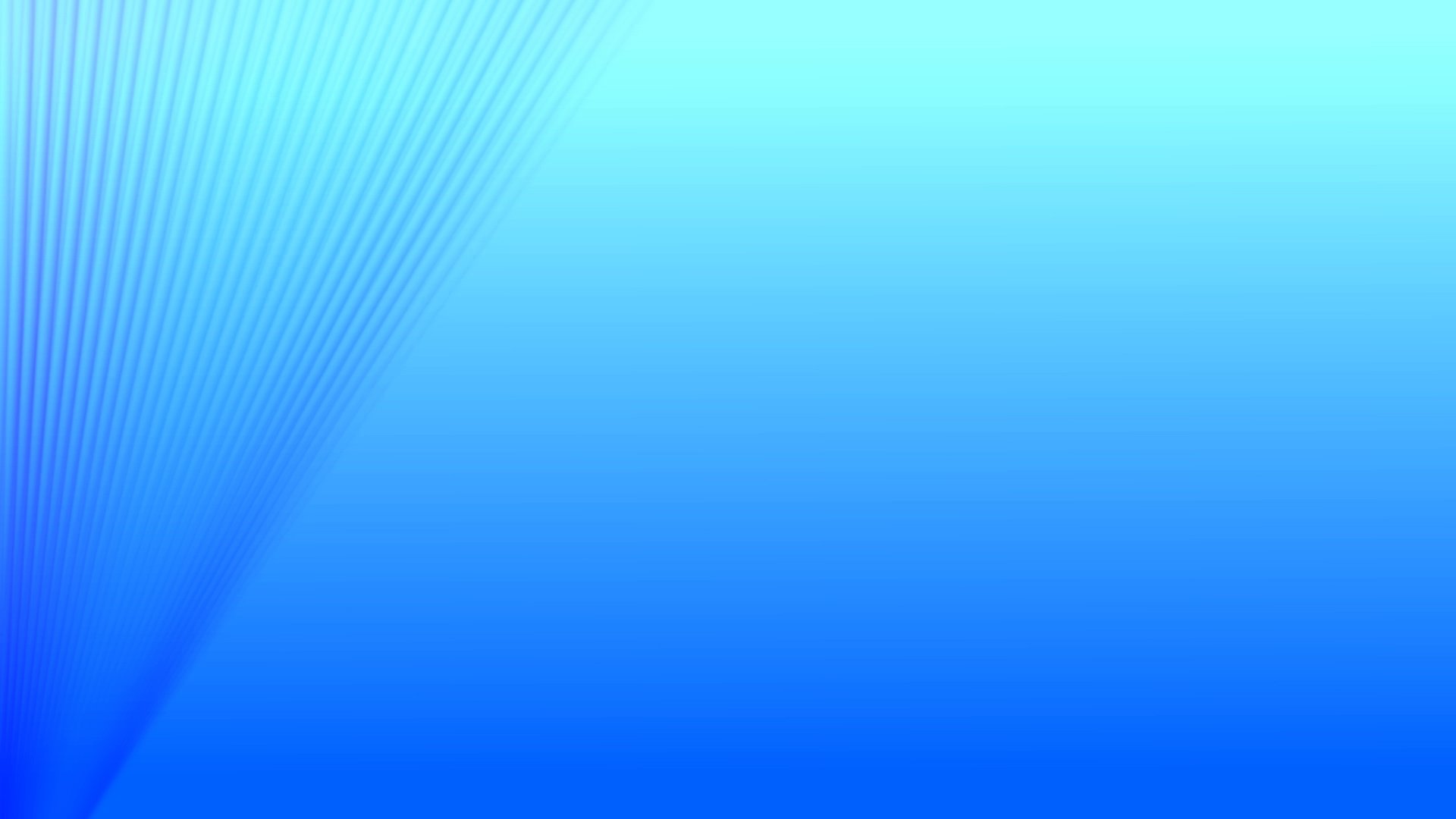 «Генеалогическое древо семьи»
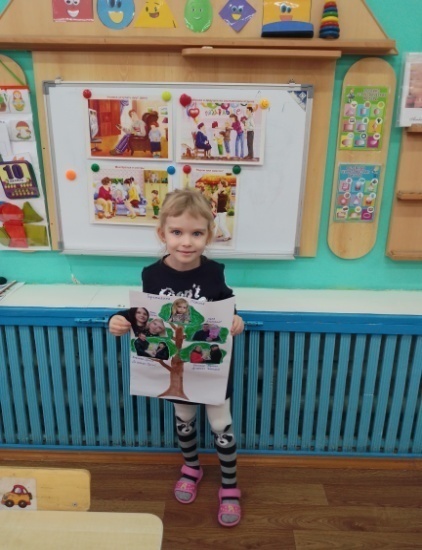 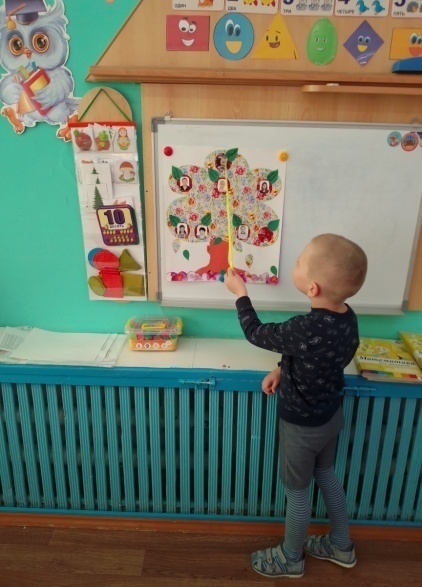 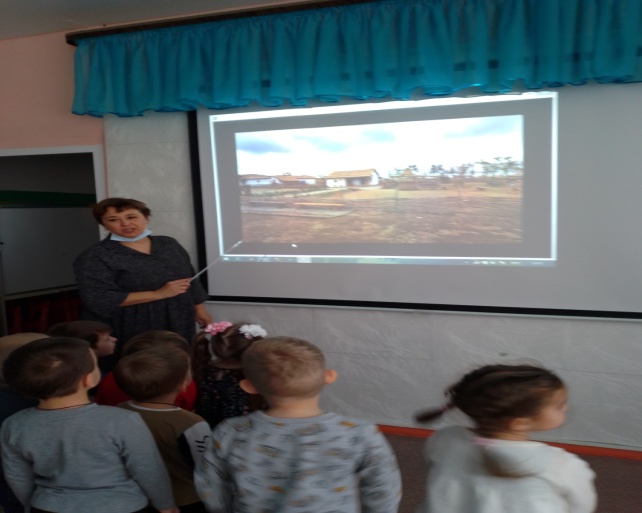 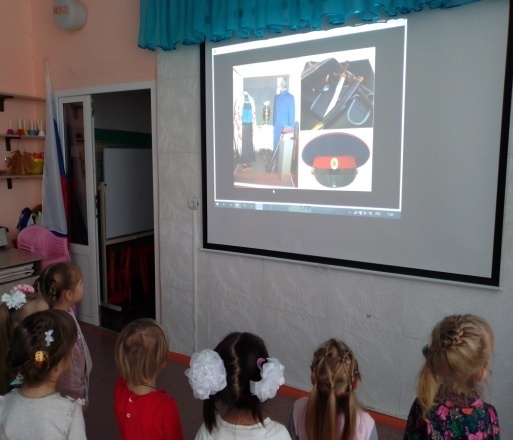 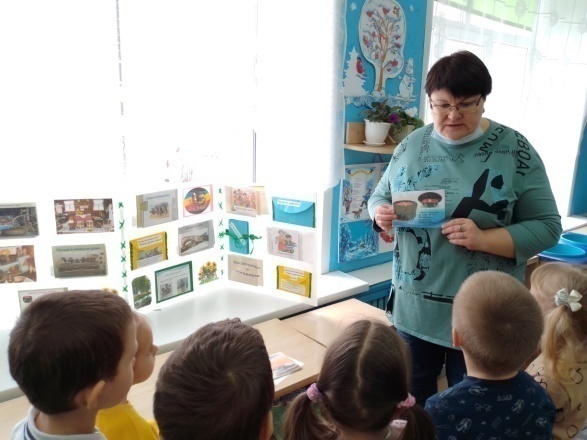 Рассматривание иллюстраций 
«Костюмы донских казаков»                                «Казачий курень»
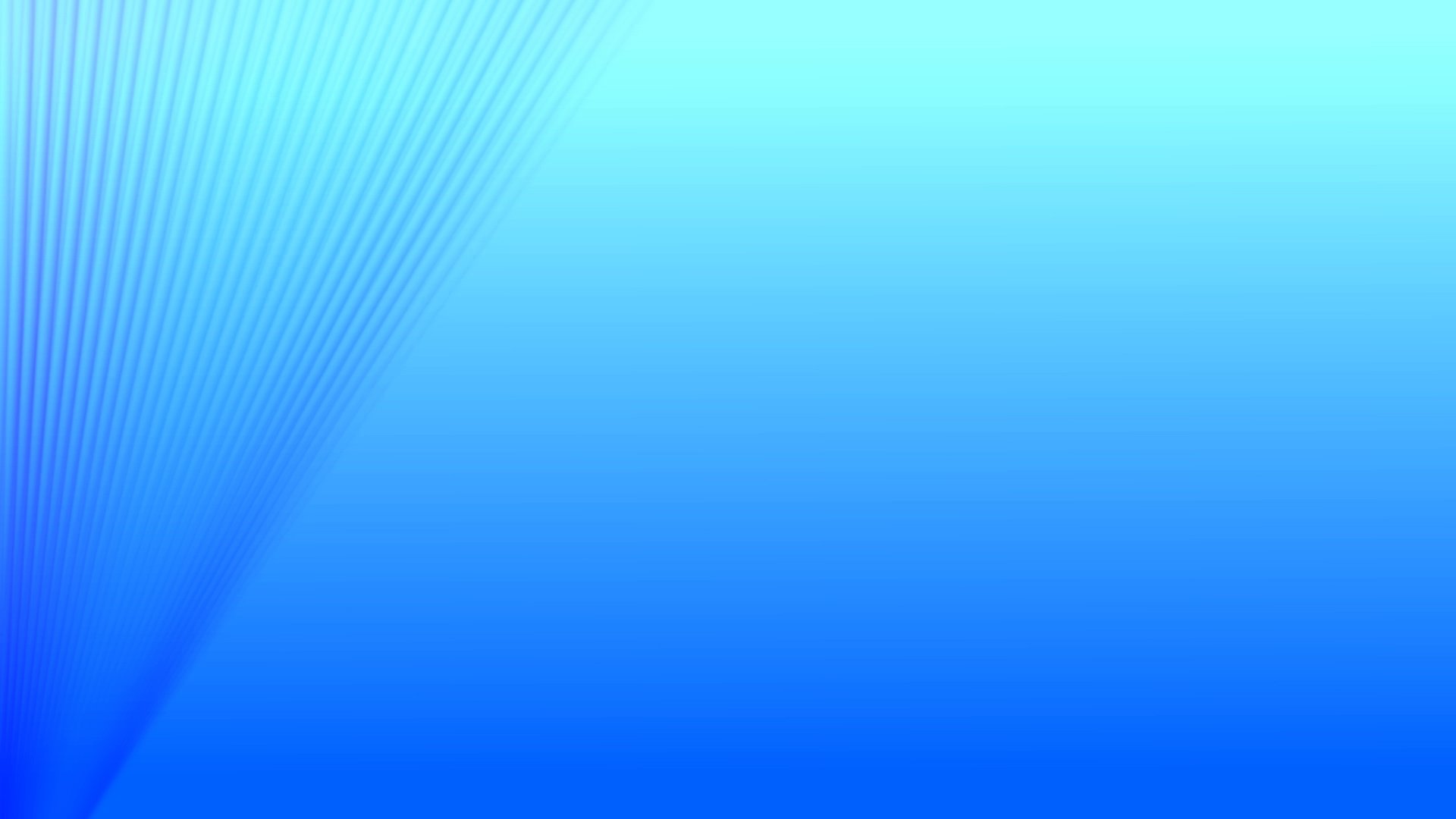 Просмотр  презентации 
«История казачьего быта»
Посещение мини музея казачьего быта
 Беседа «Казачий дом откроет свою тайну»
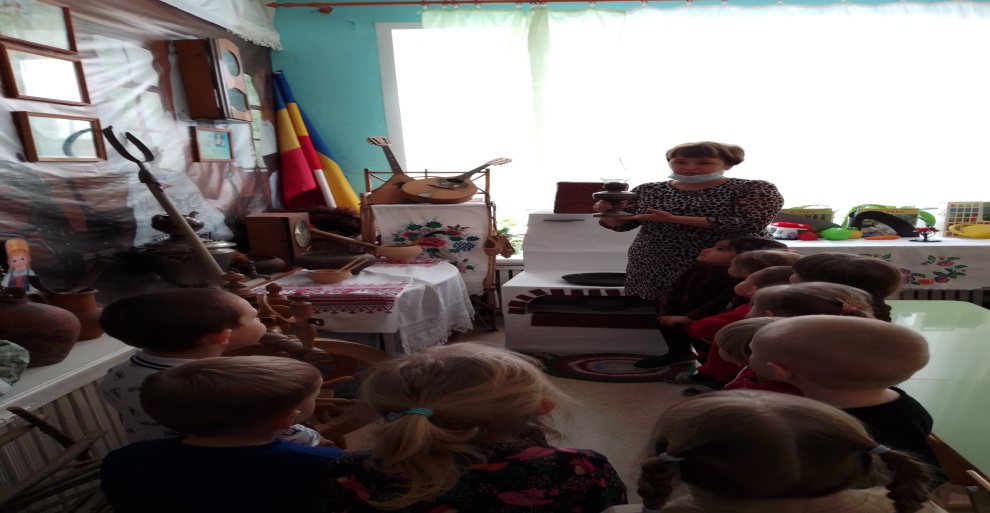 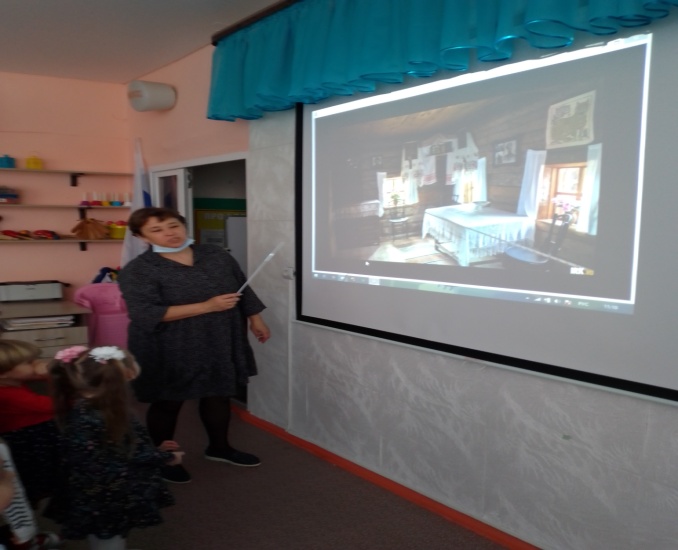 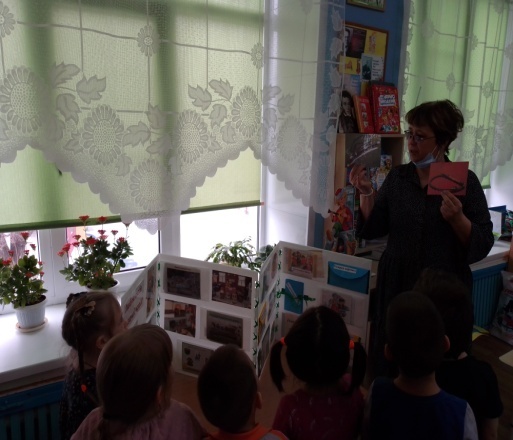 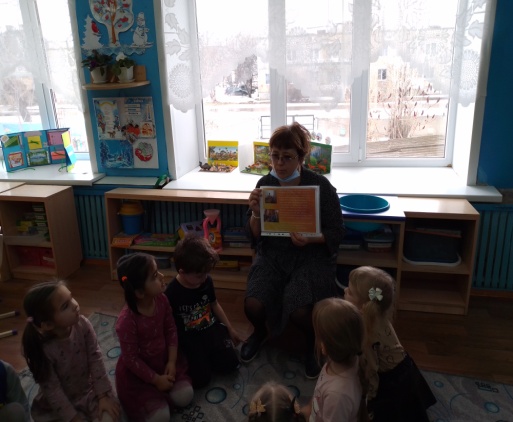 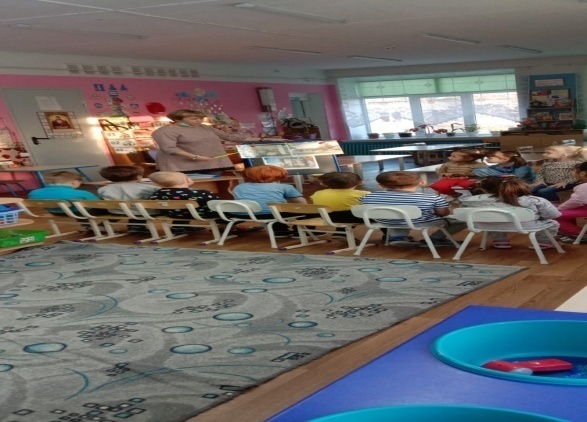 Беседа «Казаки-защитники Родины»
« Как воспитывали казачат»
Рассматривание иллюстраций «Традиции донского казачества»
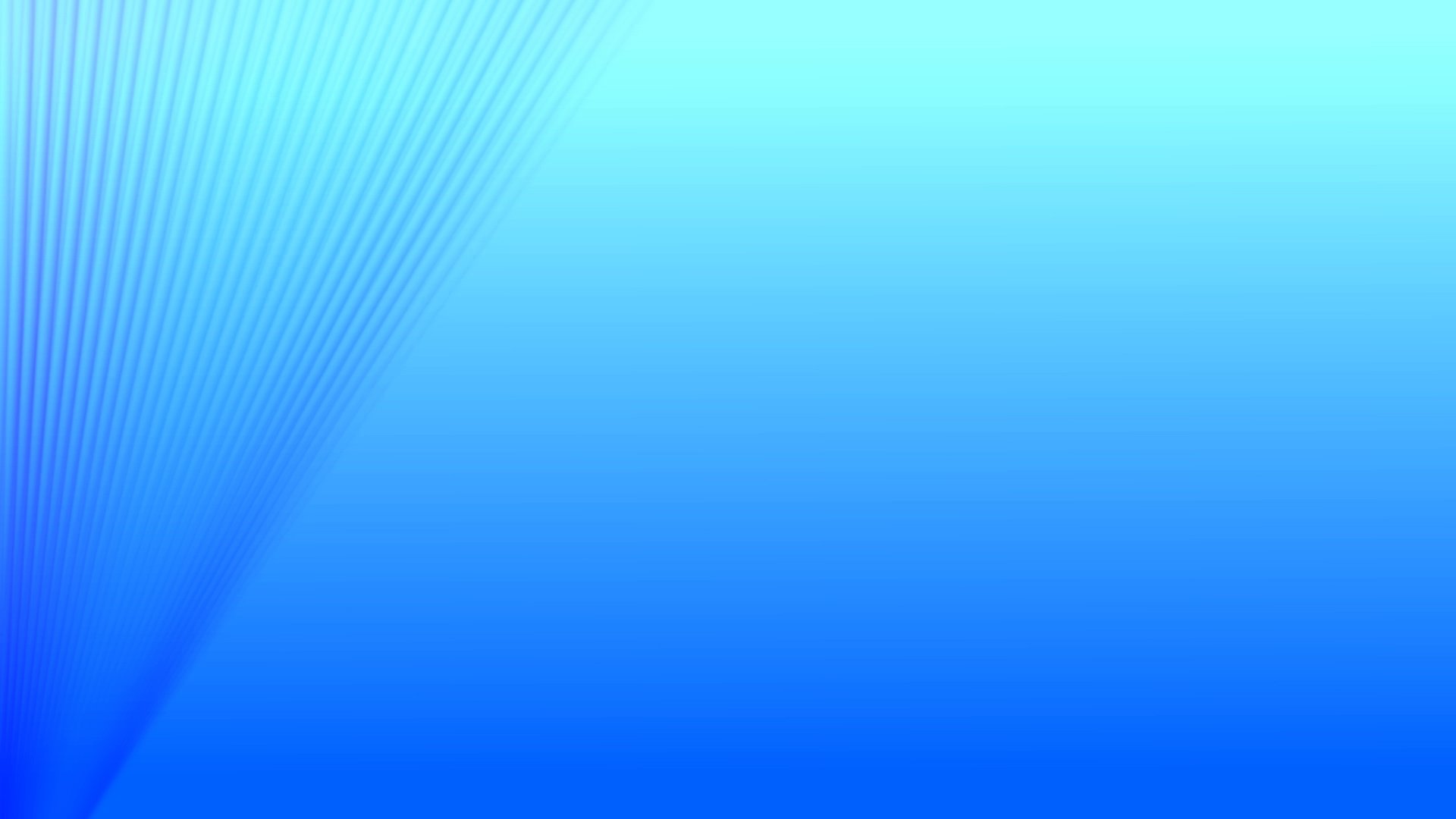 Беседа «Казачьи заповеди и поговорки» 
«Казачьи праздники»
Просмотр видео фильма «Природа казачьего  края»
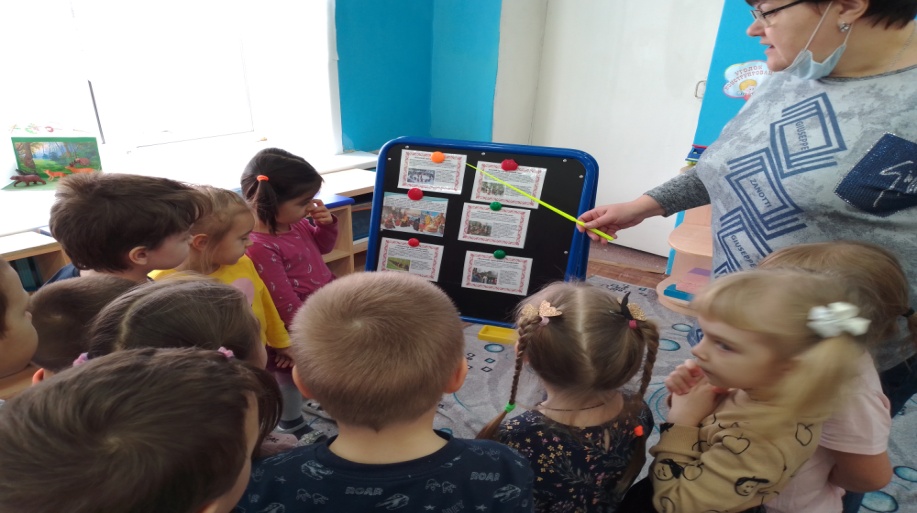 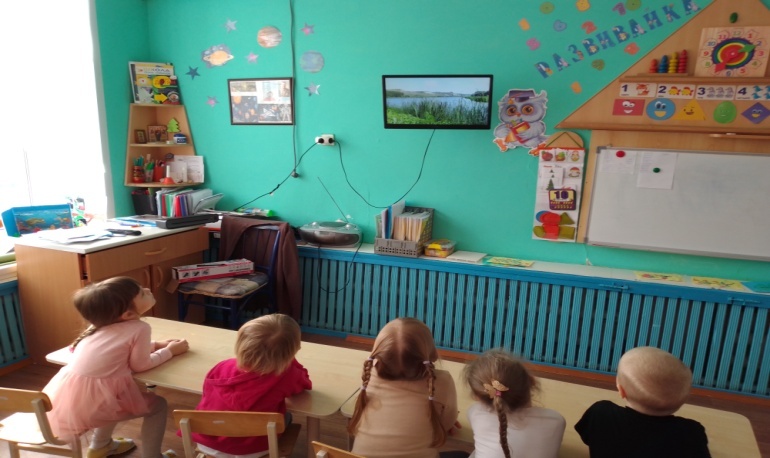 000000
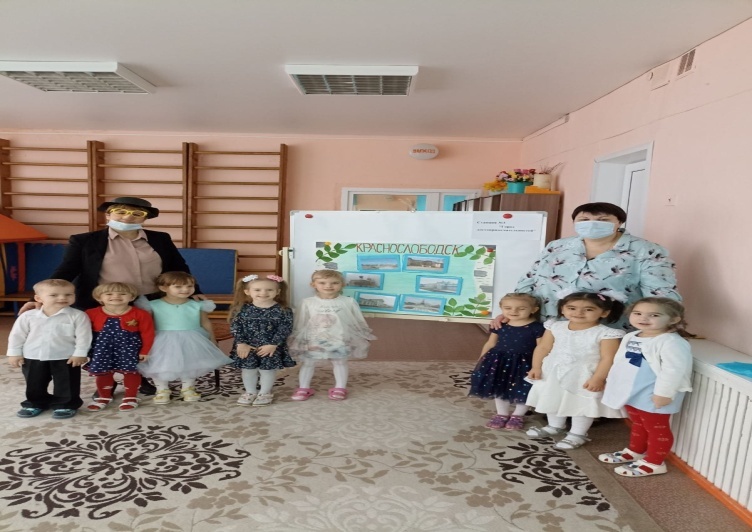 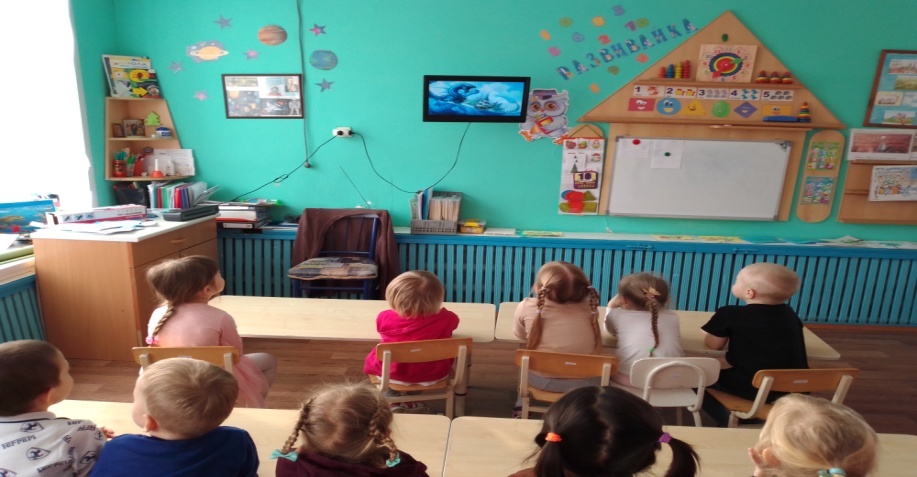 Просмотр  «Сказки Тихого Дона»
Квест-игра"Мой город"
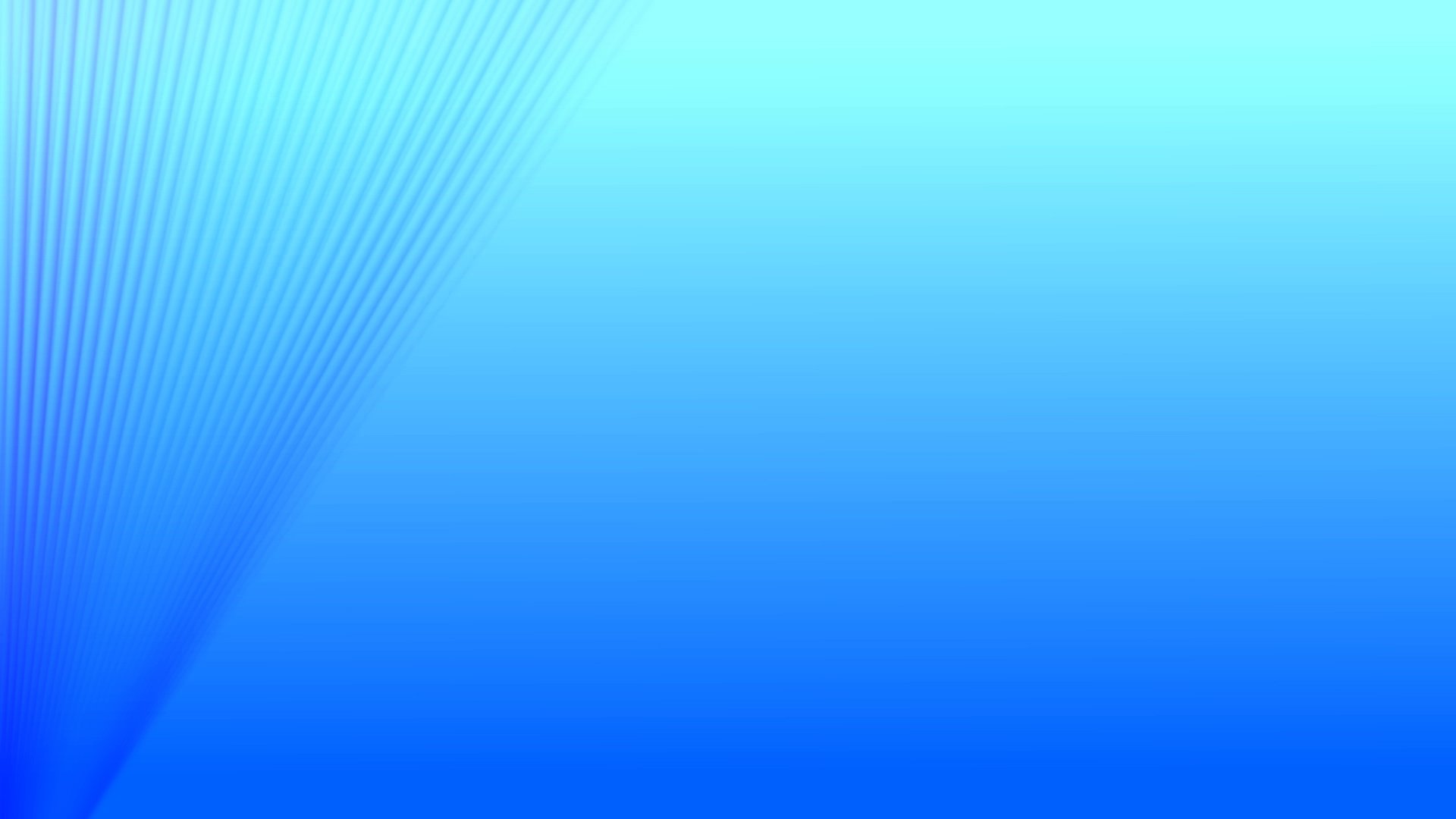 Показ и рассказ папы семьи Овчинниковых "Нагайка оружие моих предков  казаков"
Просмотр видео ролика казачьей 
семьи   Текучевых
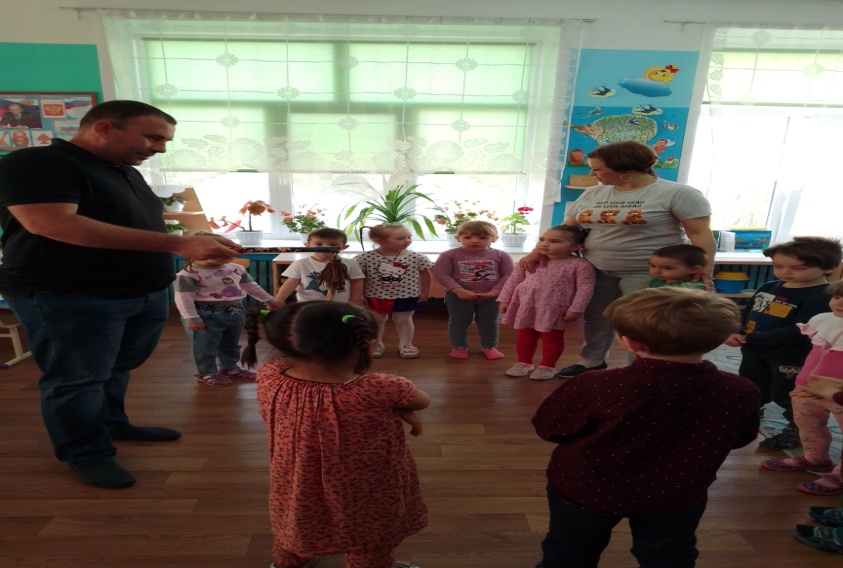 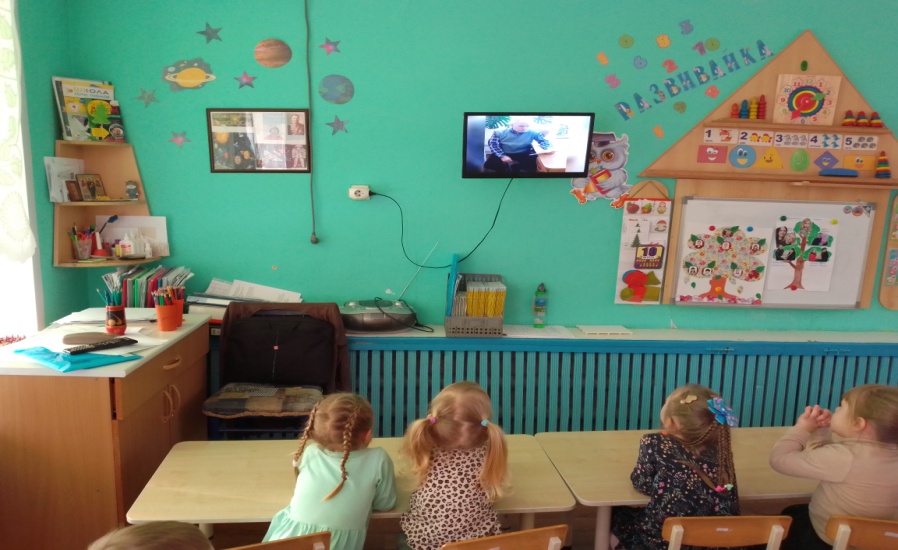 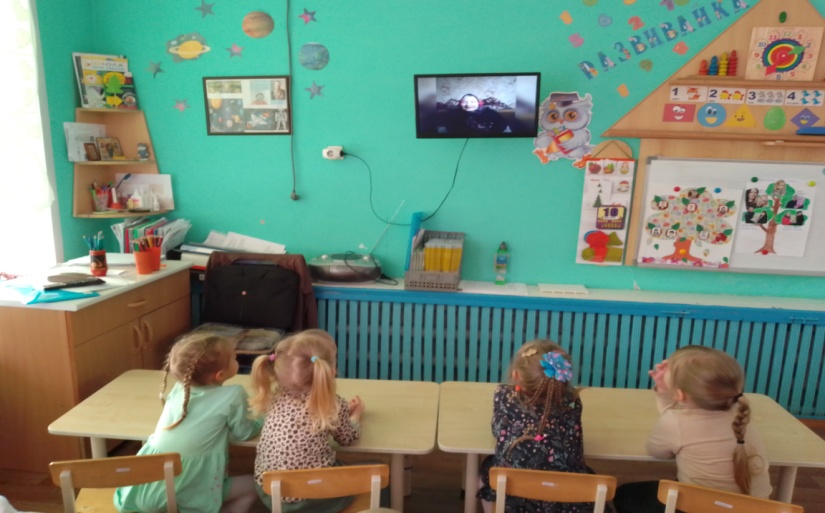 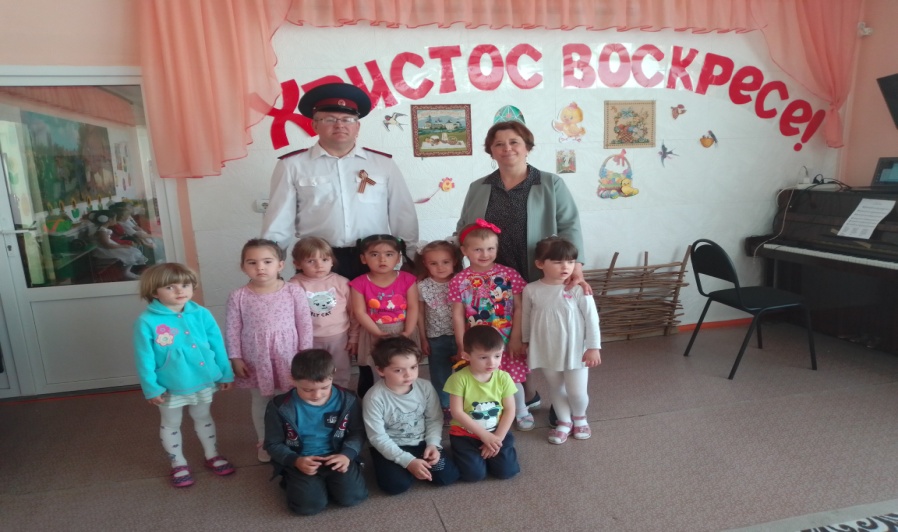 Просмотр видео ролика казачьей 
семьи Горемыкиных 
«Я из казачьей семьи»
Встреча  с атаманом СК Букатинское
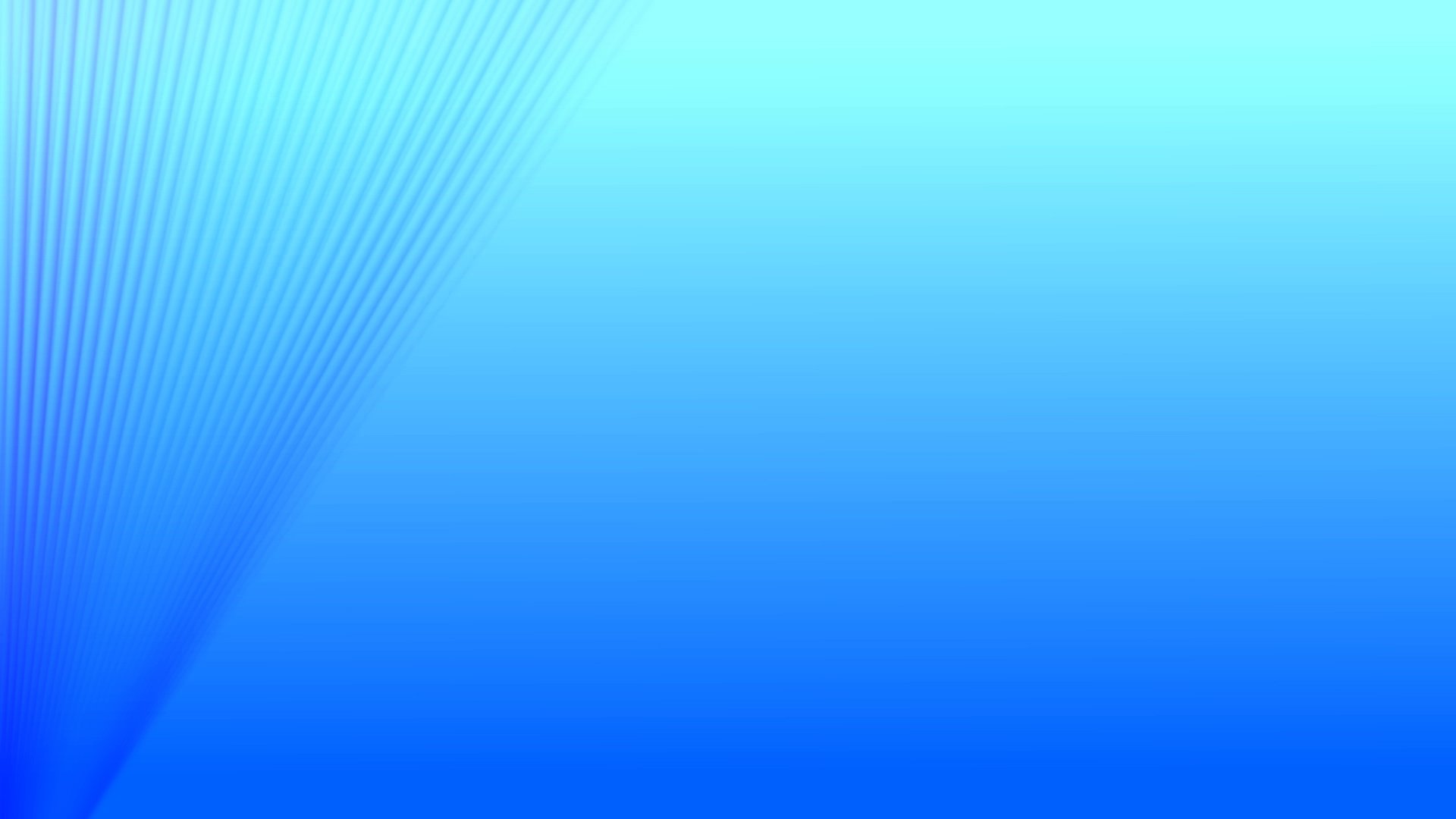 Рисование «Курень»
Лепка «Утварь казаков»
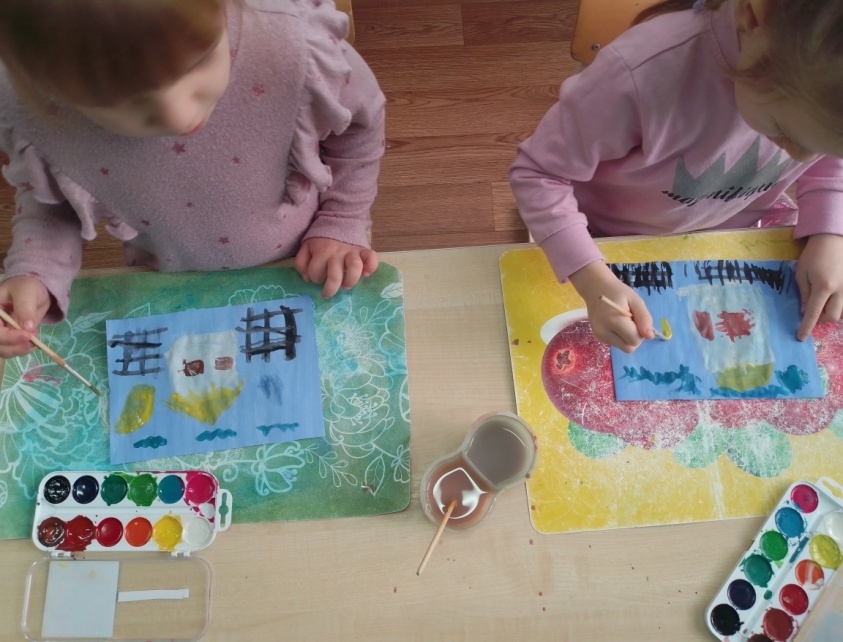 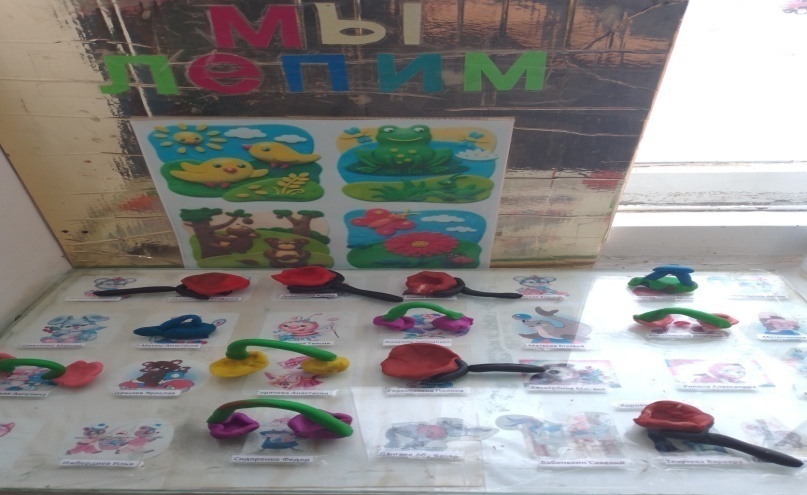 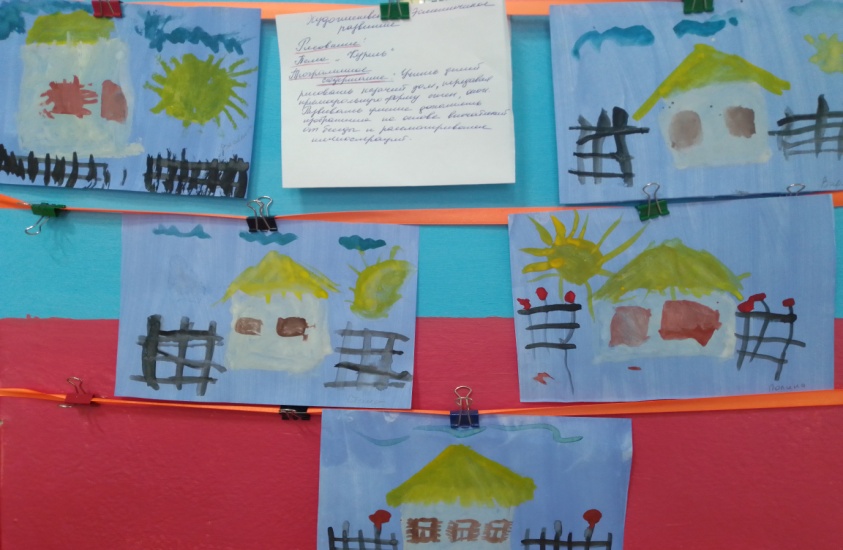 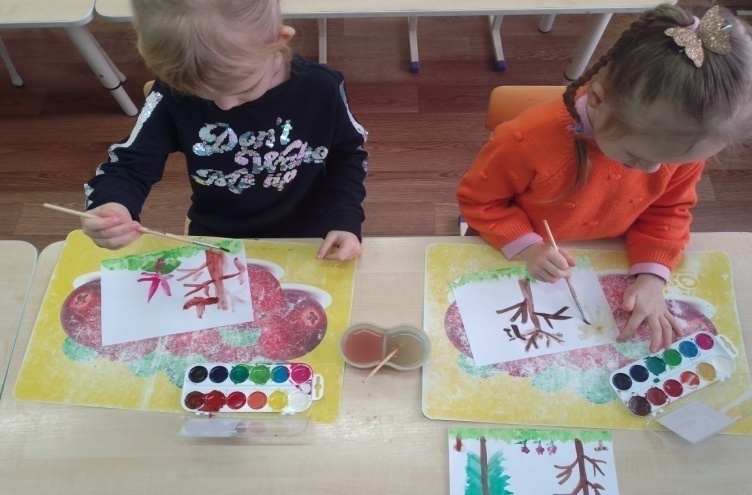 Рисование «Мой родной казачий край»
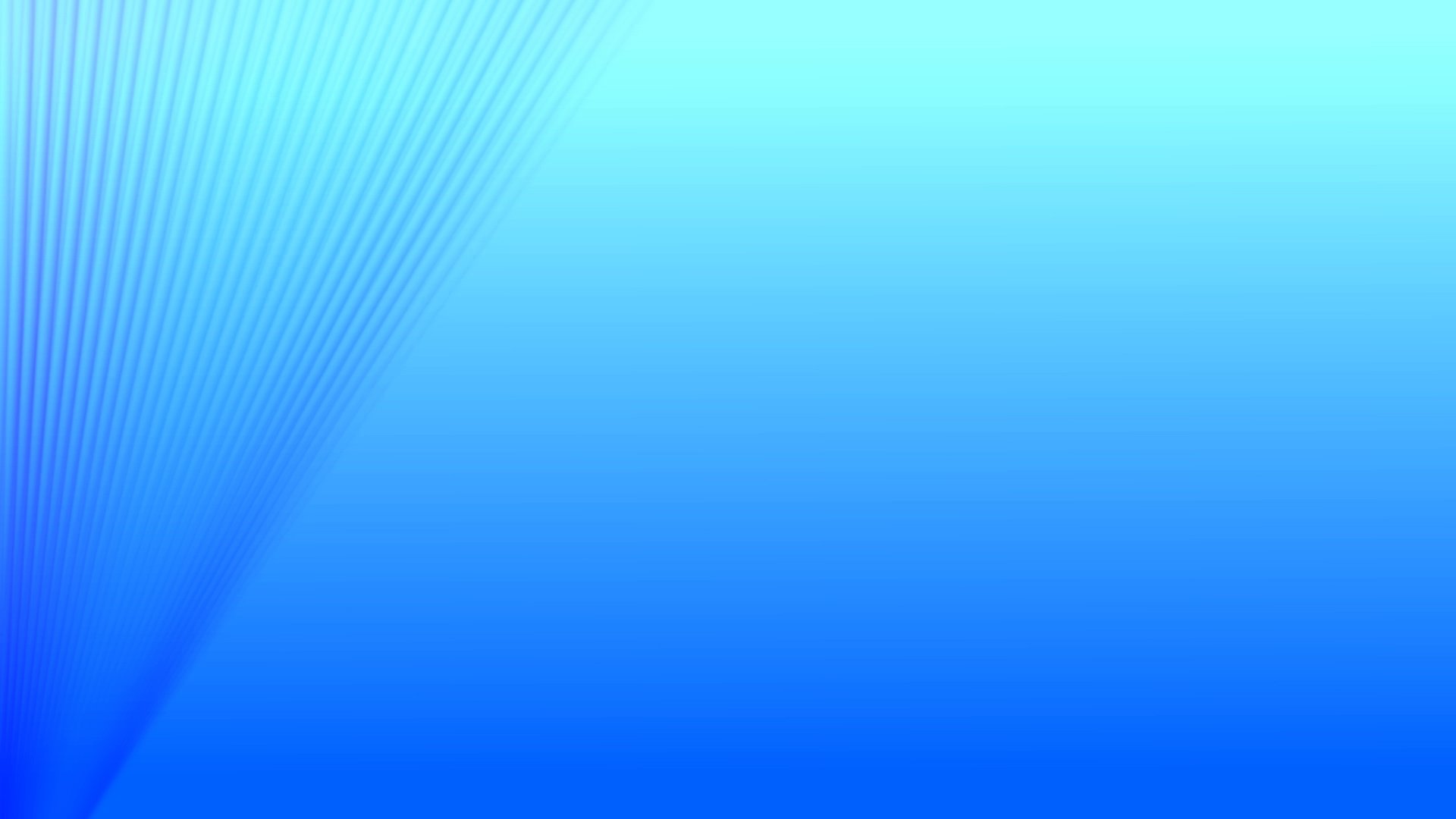 Дидактическая игра 
 «Собери картинку»
Дидактическая игра
 «Найди пару»
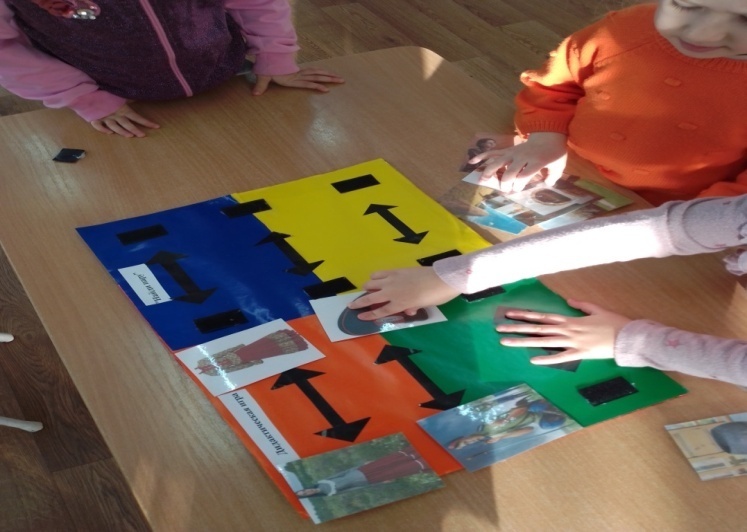 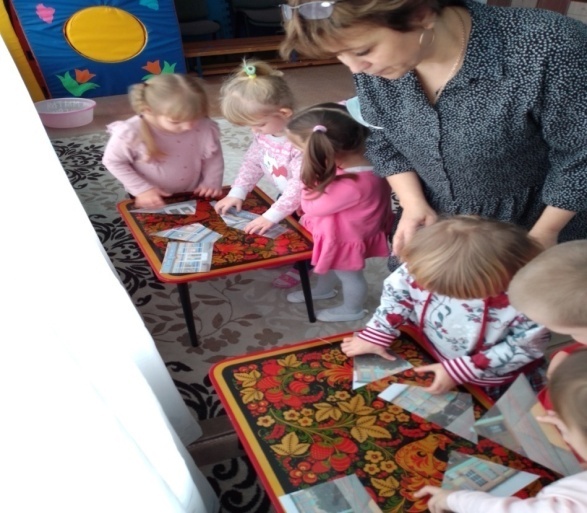 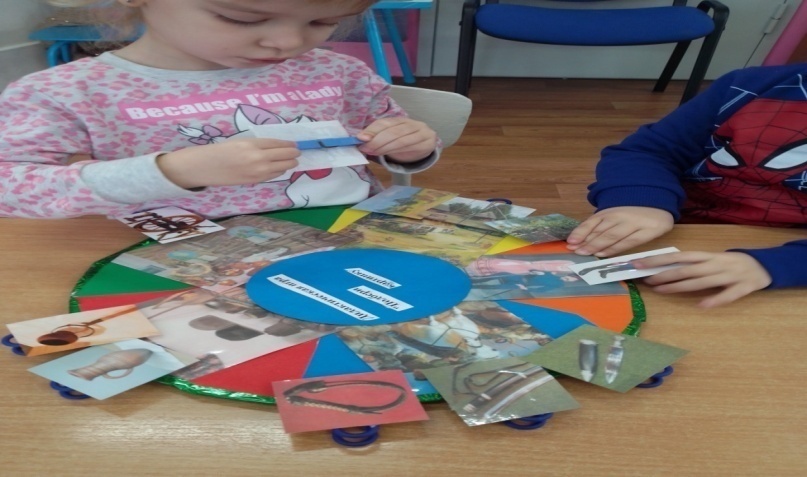 Дидактическая игра 
«Подбери картинку»
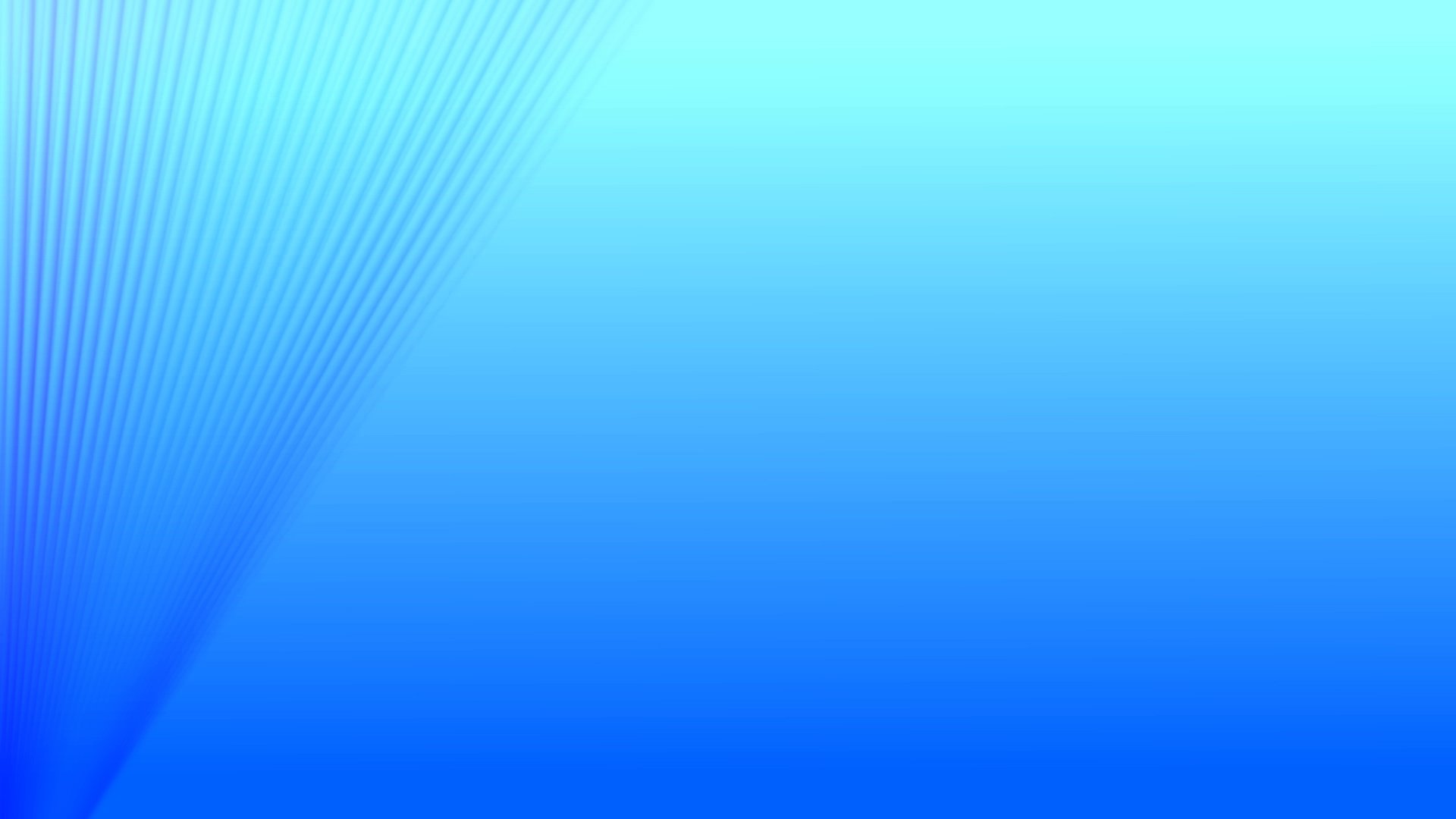 Казачьи игры и забавы:
 «Перевези казачек на коне»
«Заря-заряница»
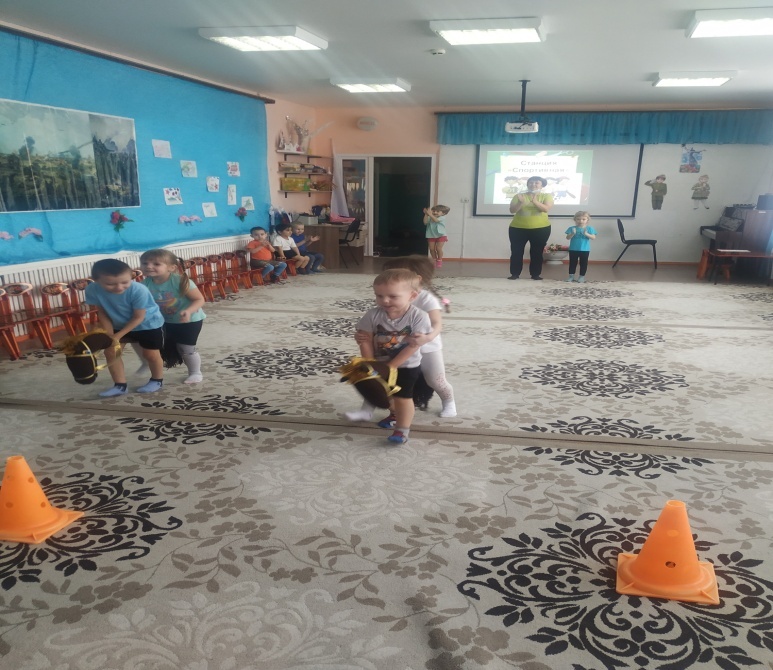 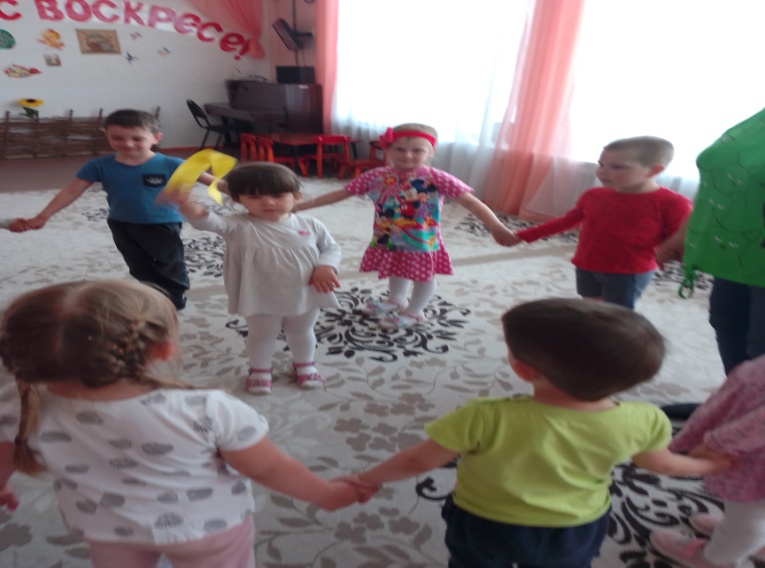 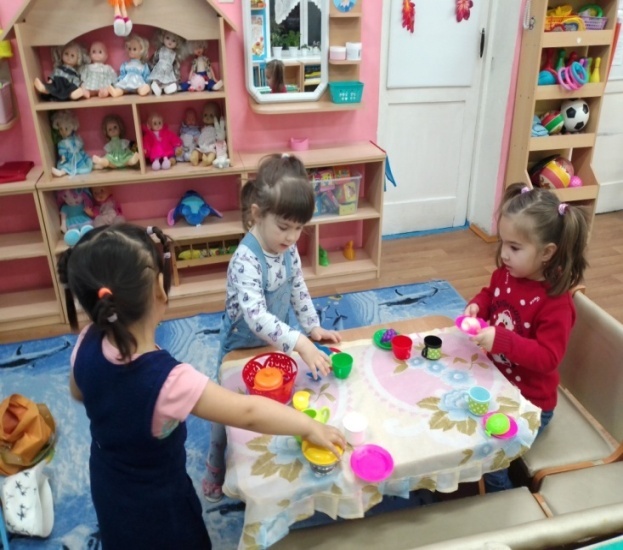 Сюжетно-ролевая игра 
«В гости в казачий курень»
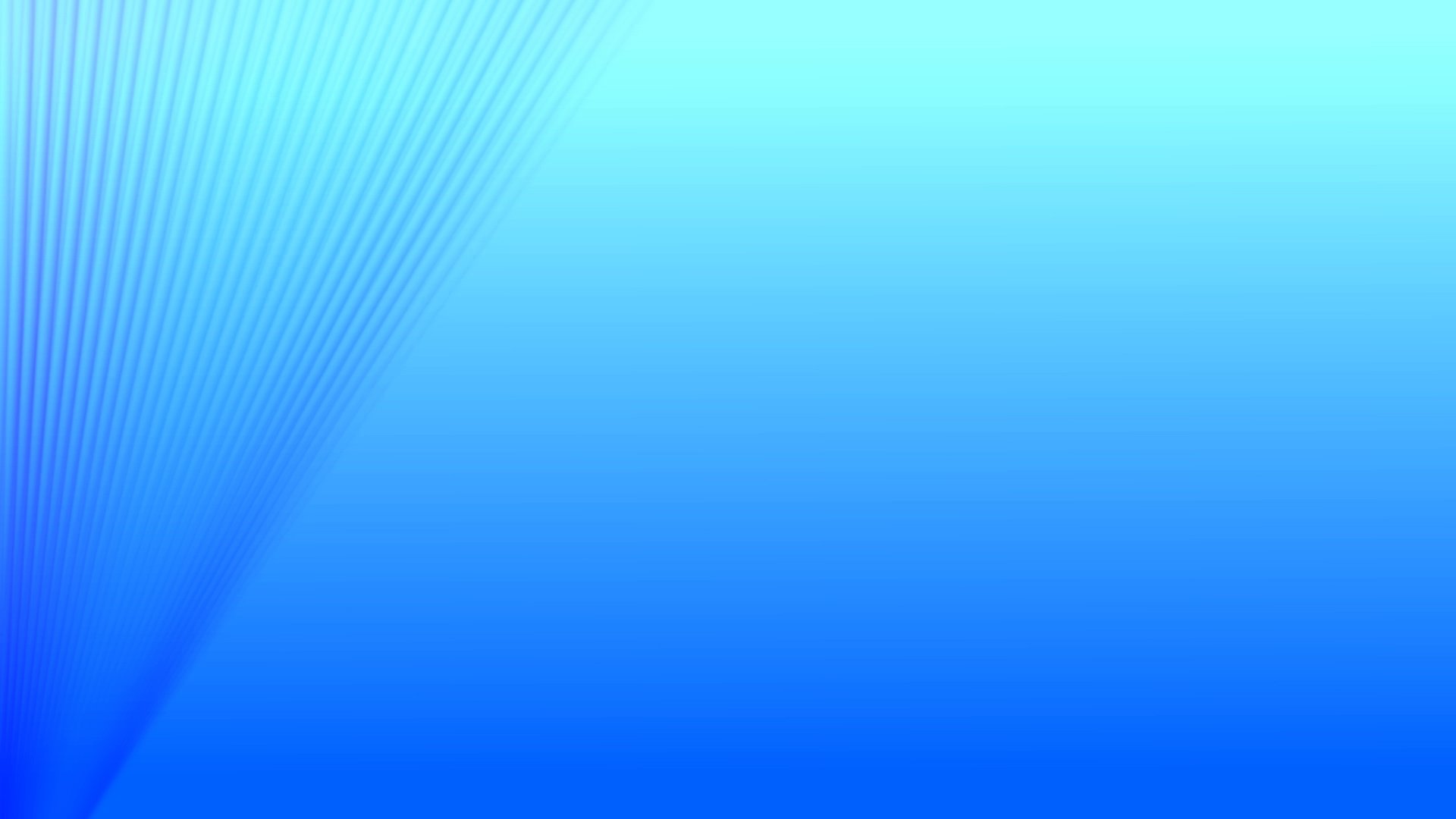 Развлечения
«Казачьи посиделки»
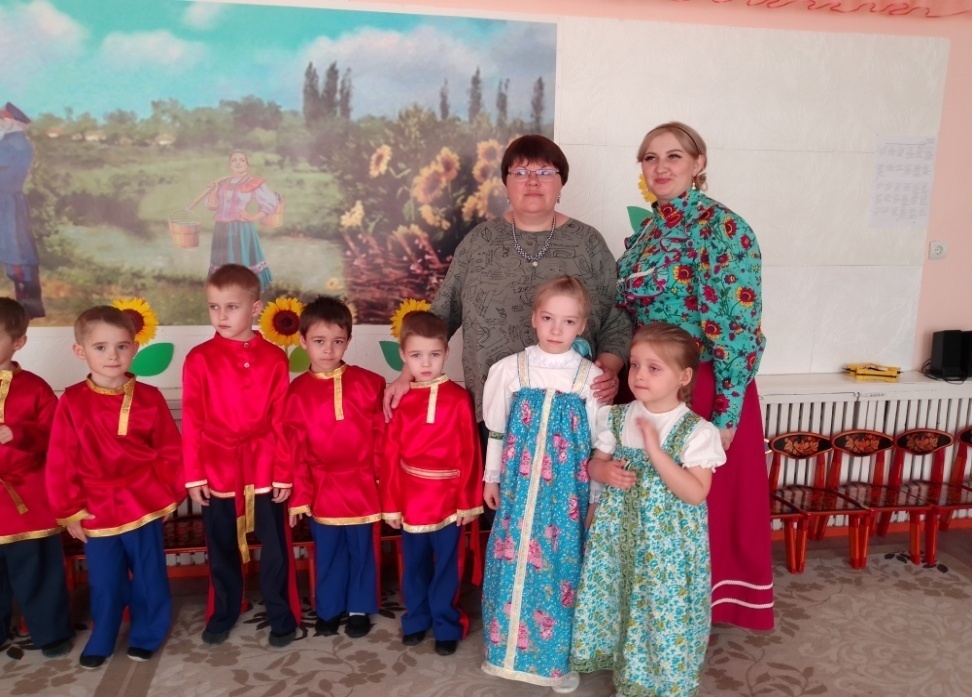 «Осенняя ярмарка»
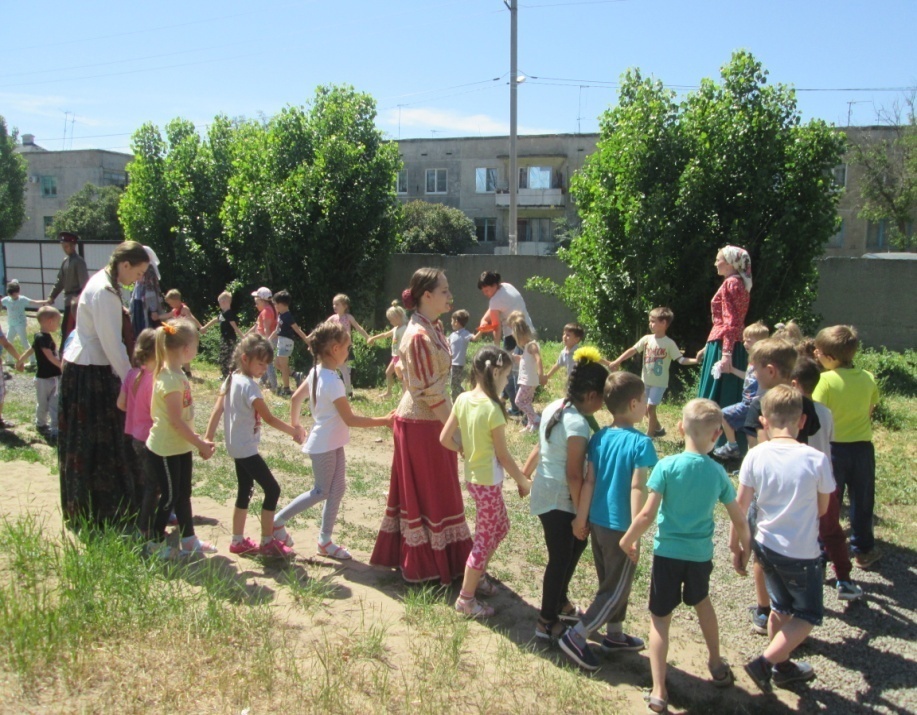 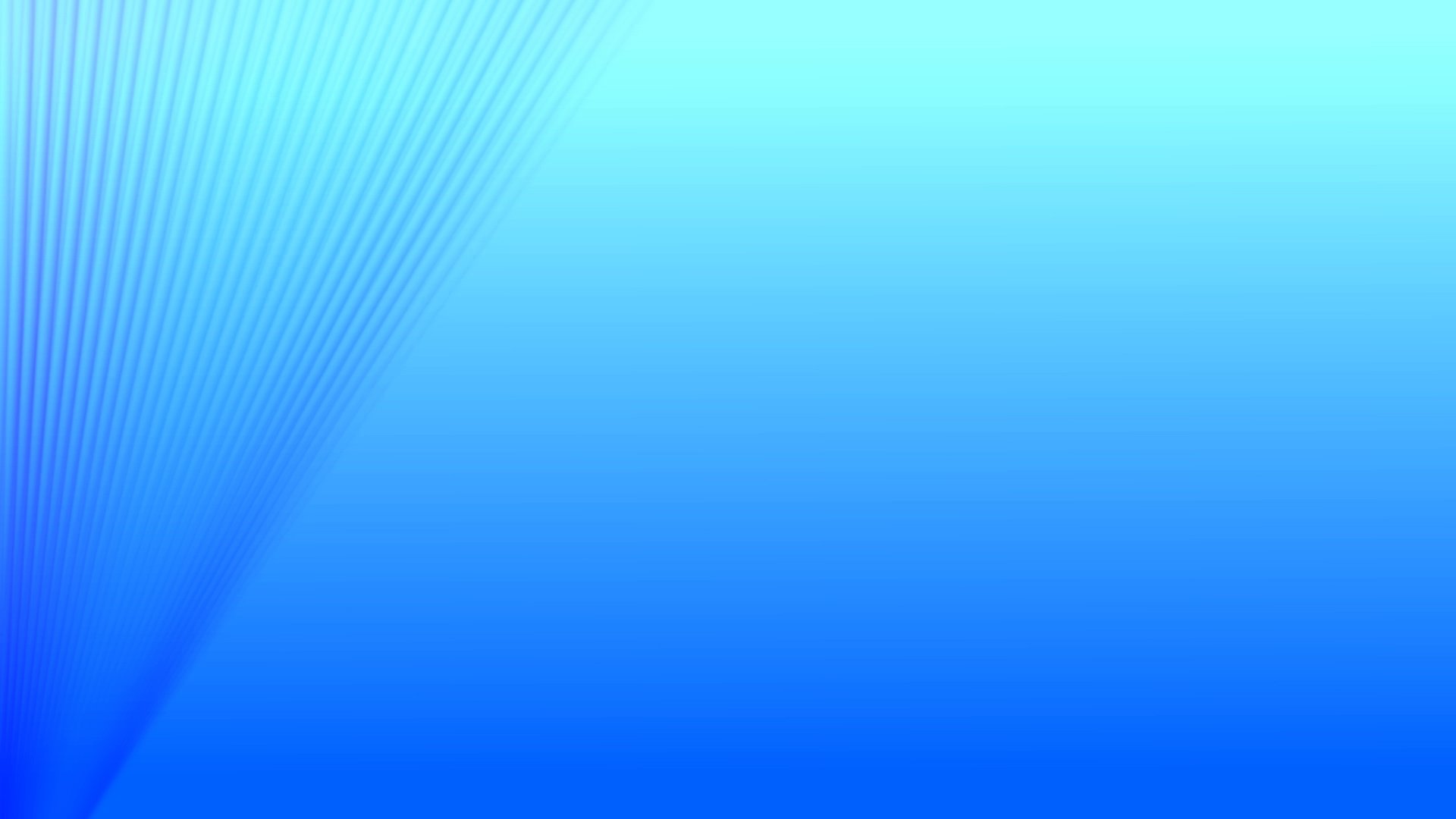 Участие родителей в реализации проекта
Оформления "Стены памяти"
Изготовление макета «Казачий курень»
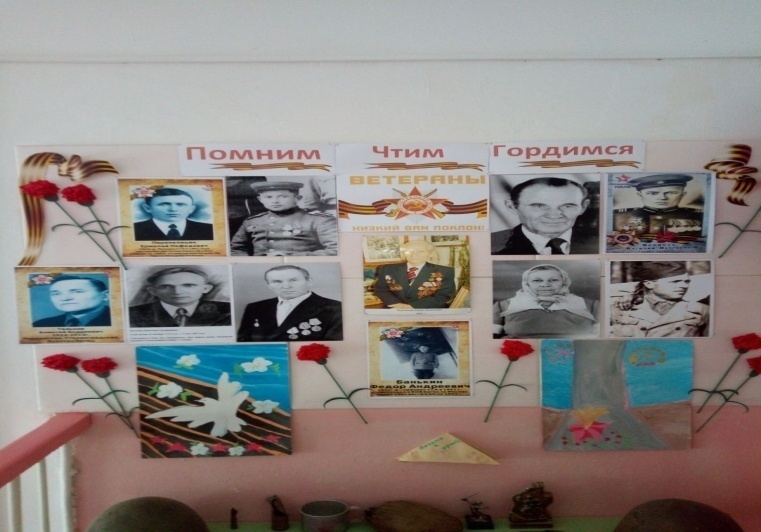 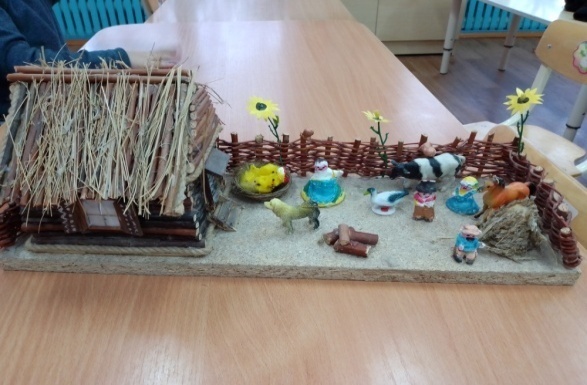 Сбор фотографий и рассказов о предках донских казаках, для оформления альбома "Мой славный предок"
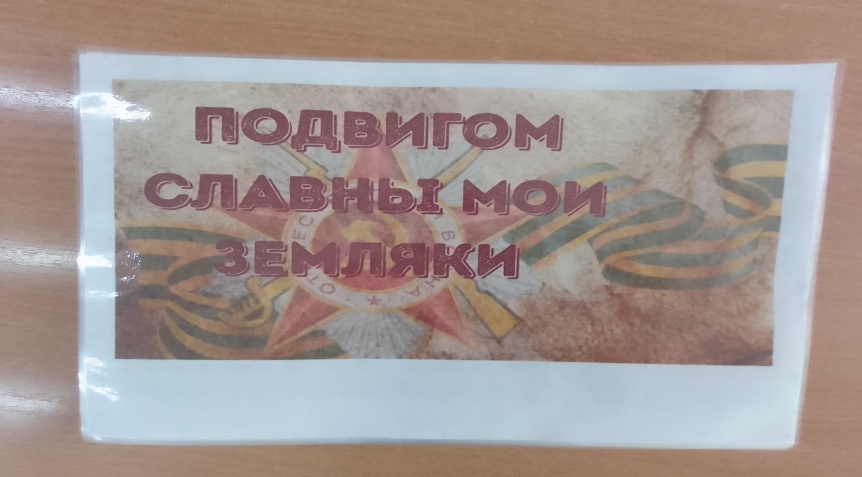 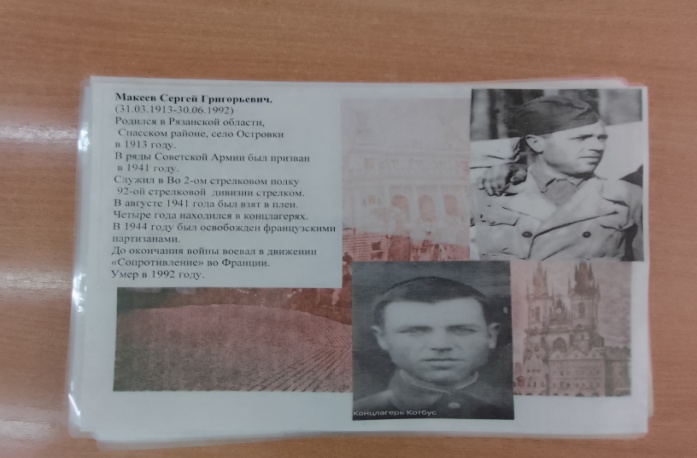 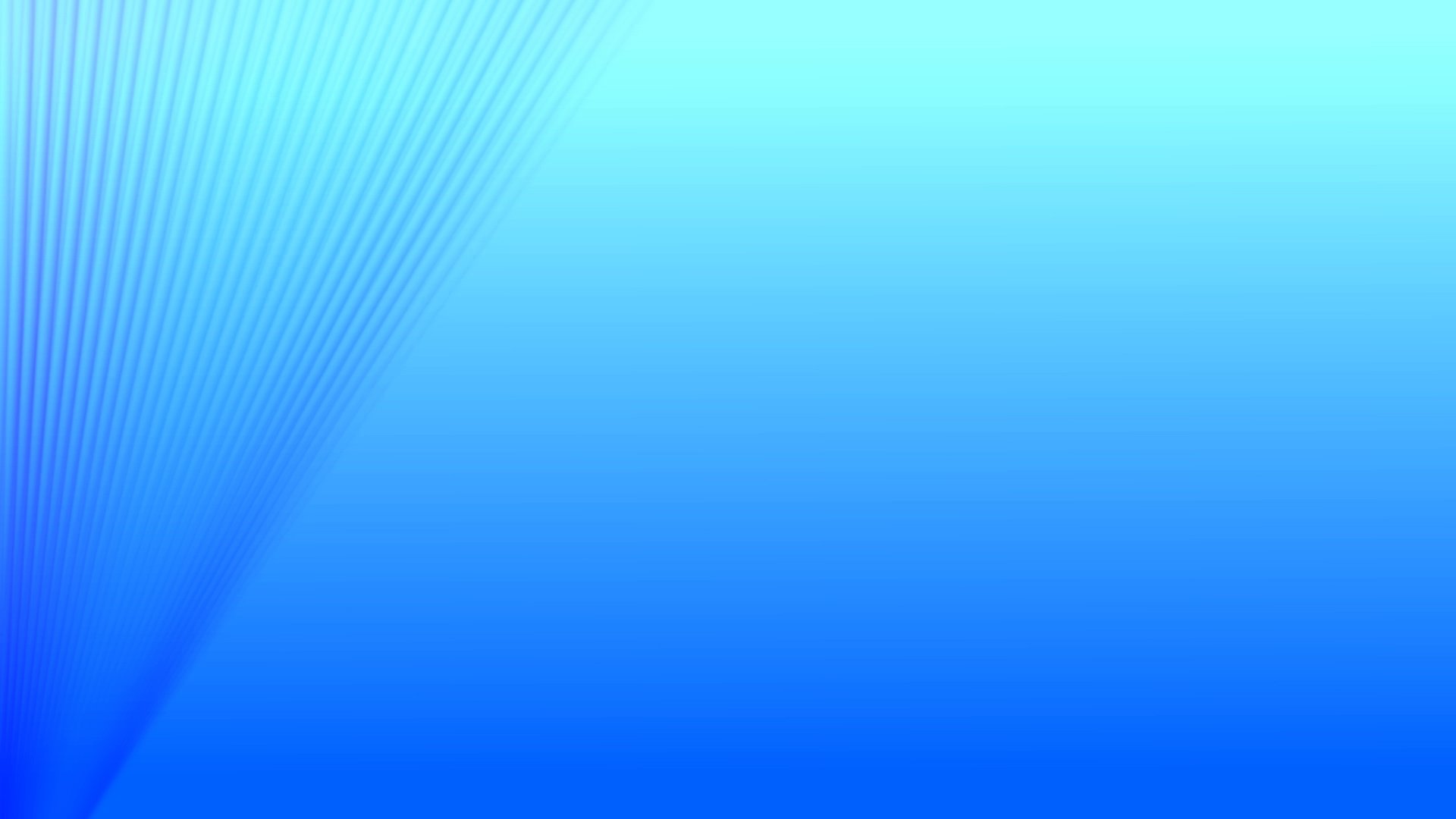 III этап Заключительный
Заключительное мероприятие праздник 
«Мы, донские казаки!»
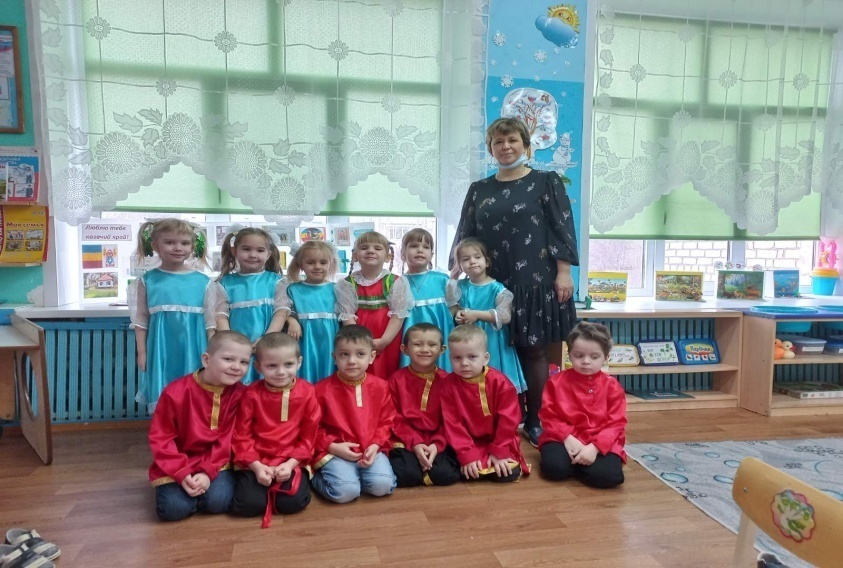 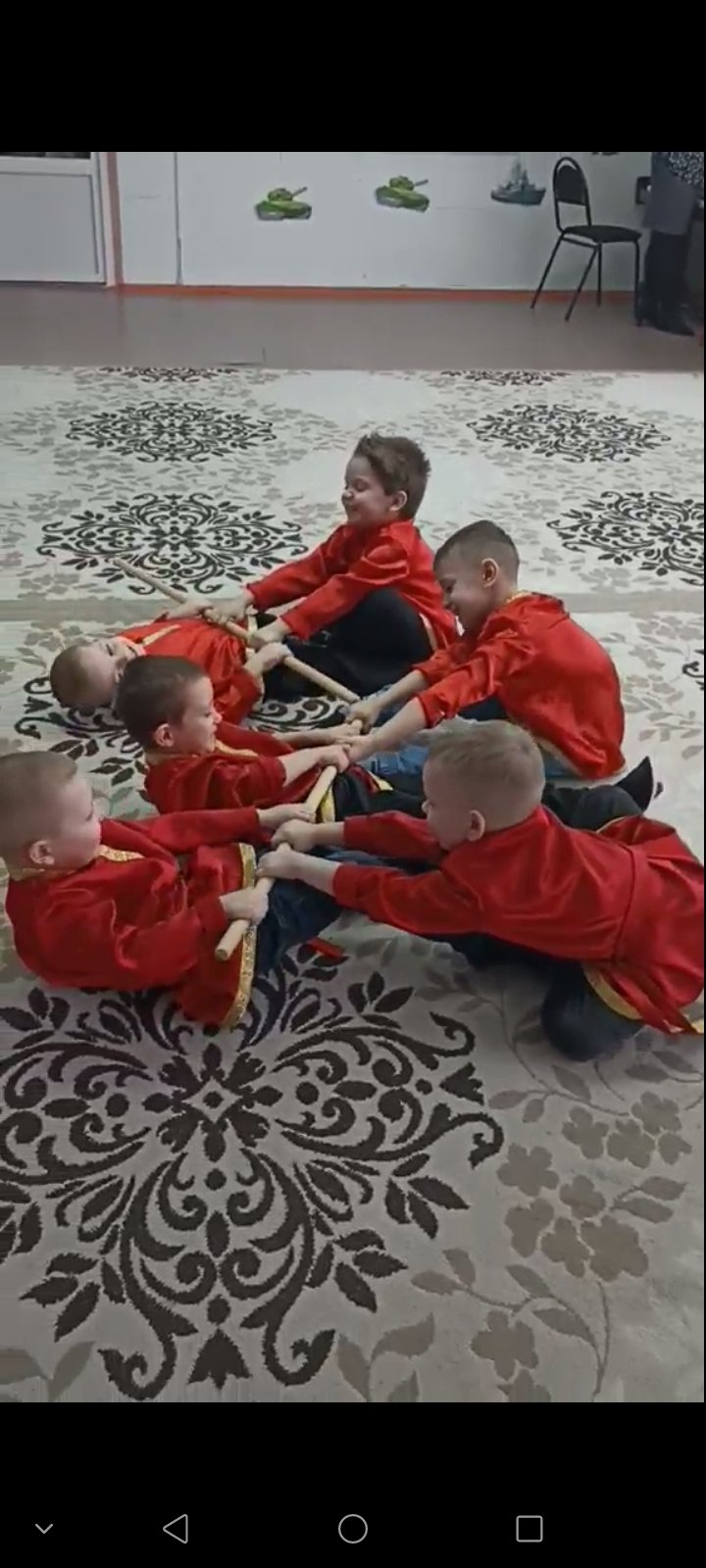